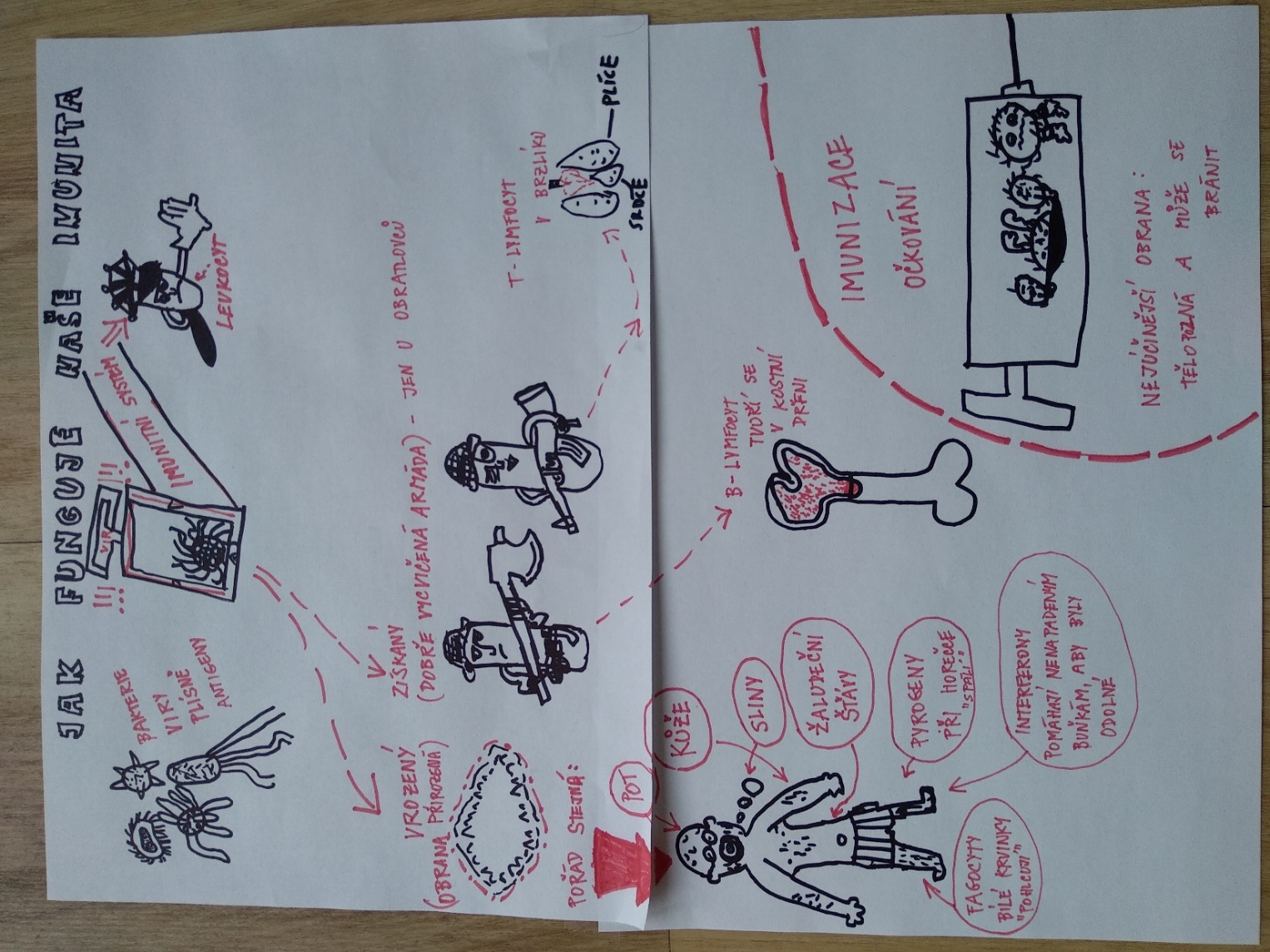 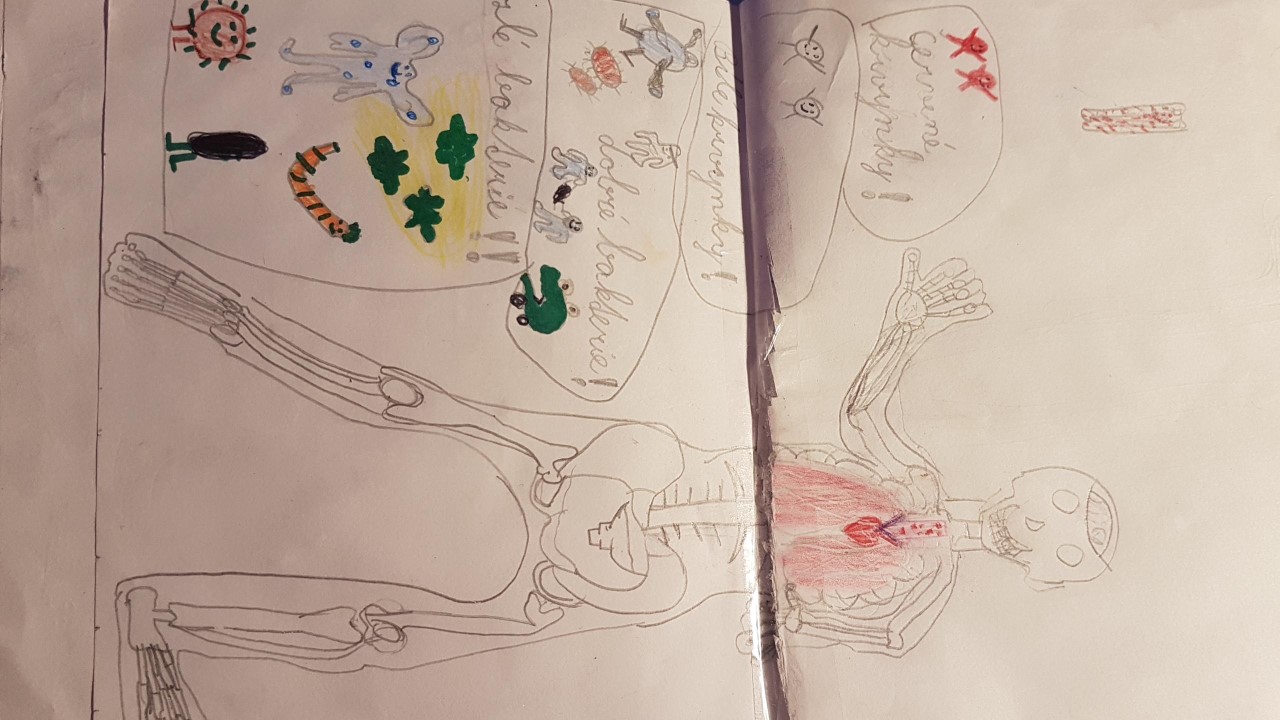 Obranyschopnost lidského těla
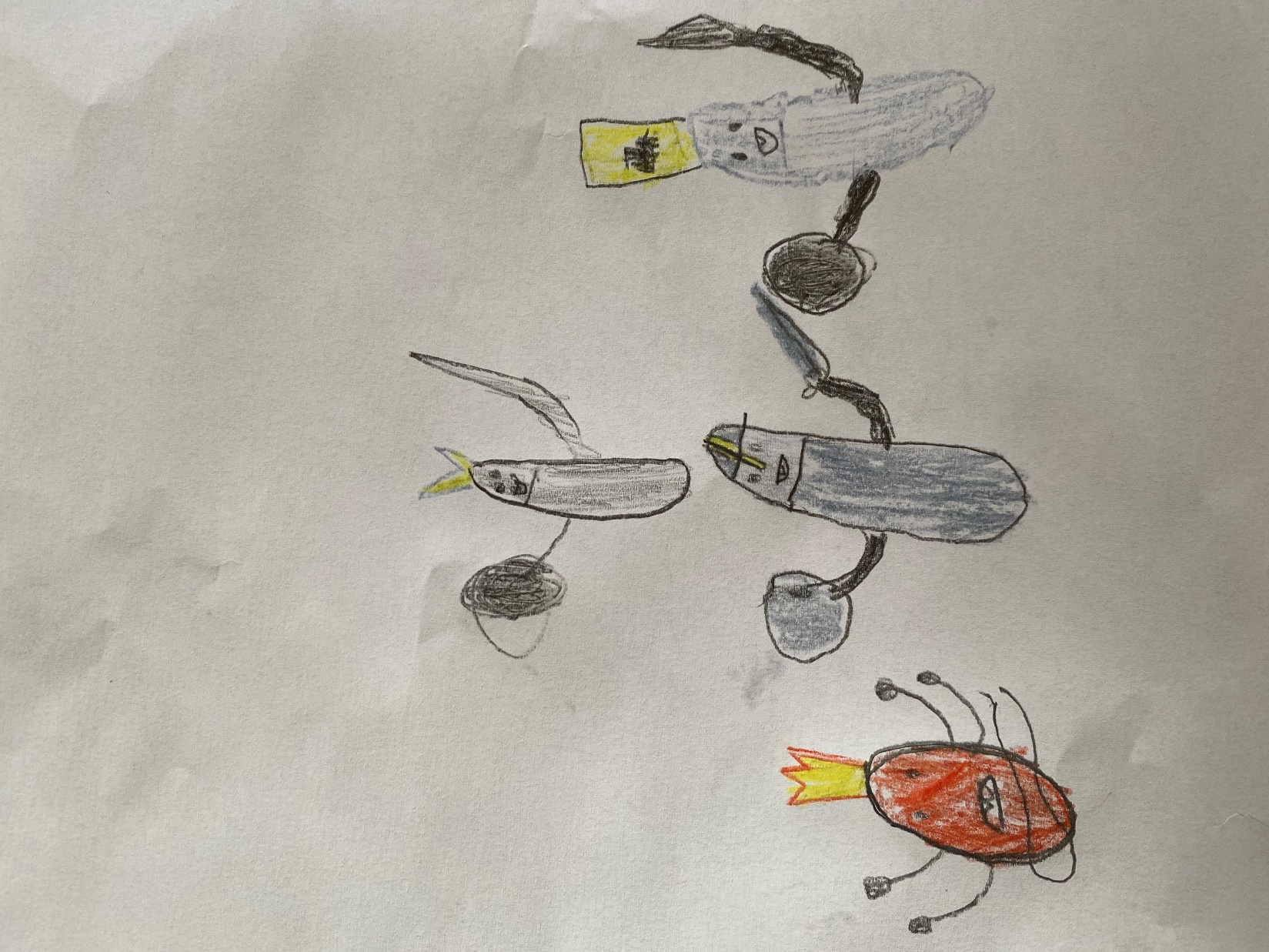 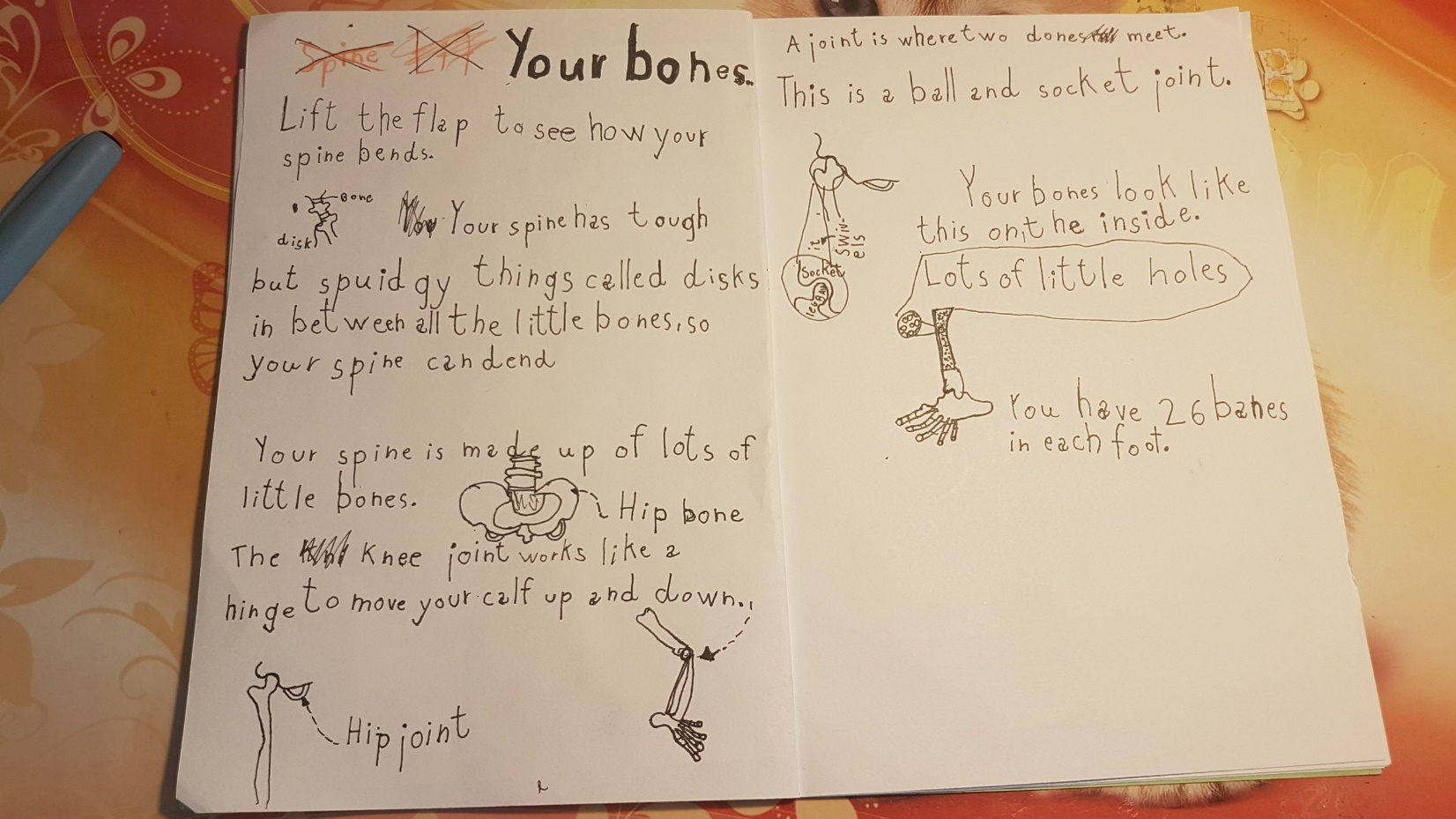 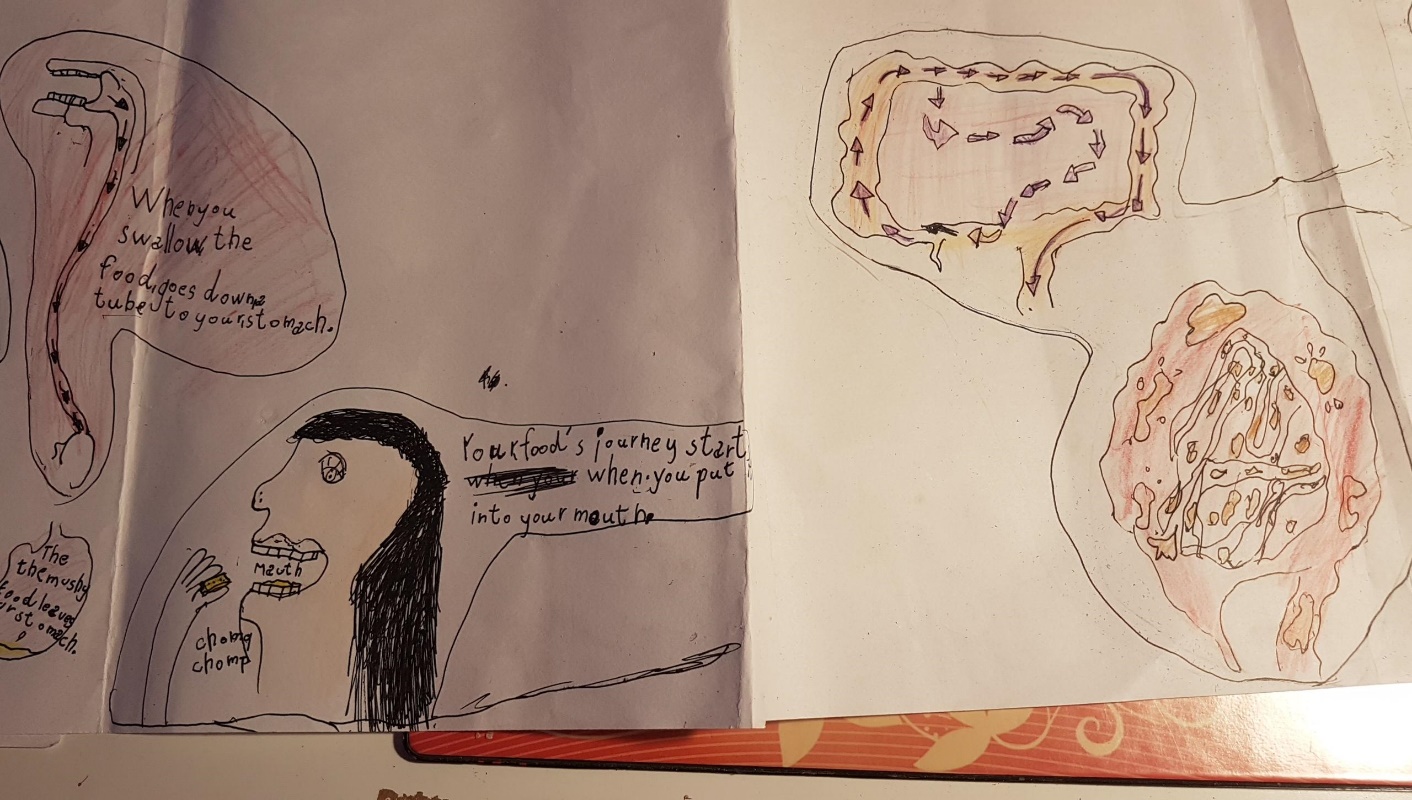 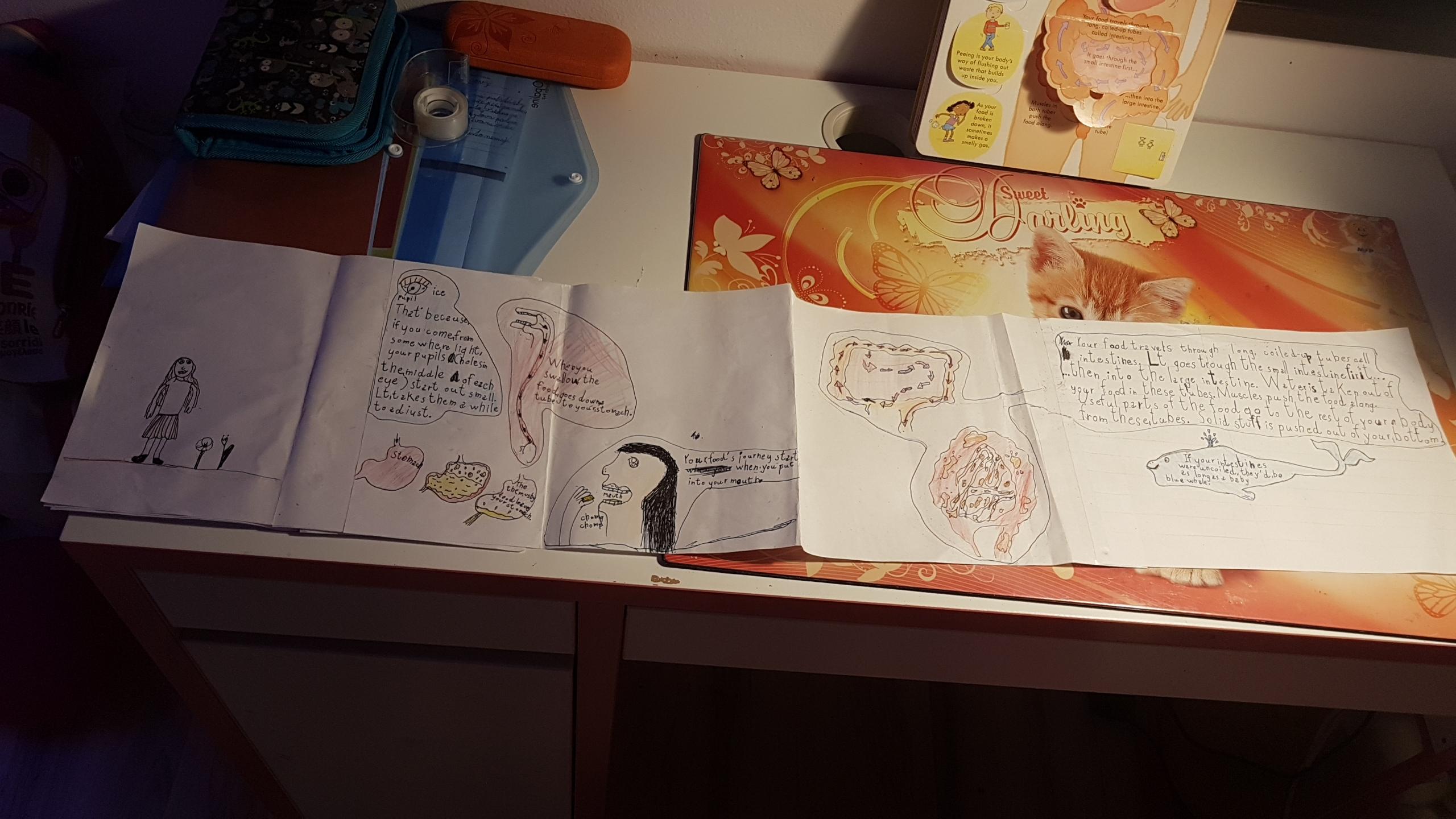 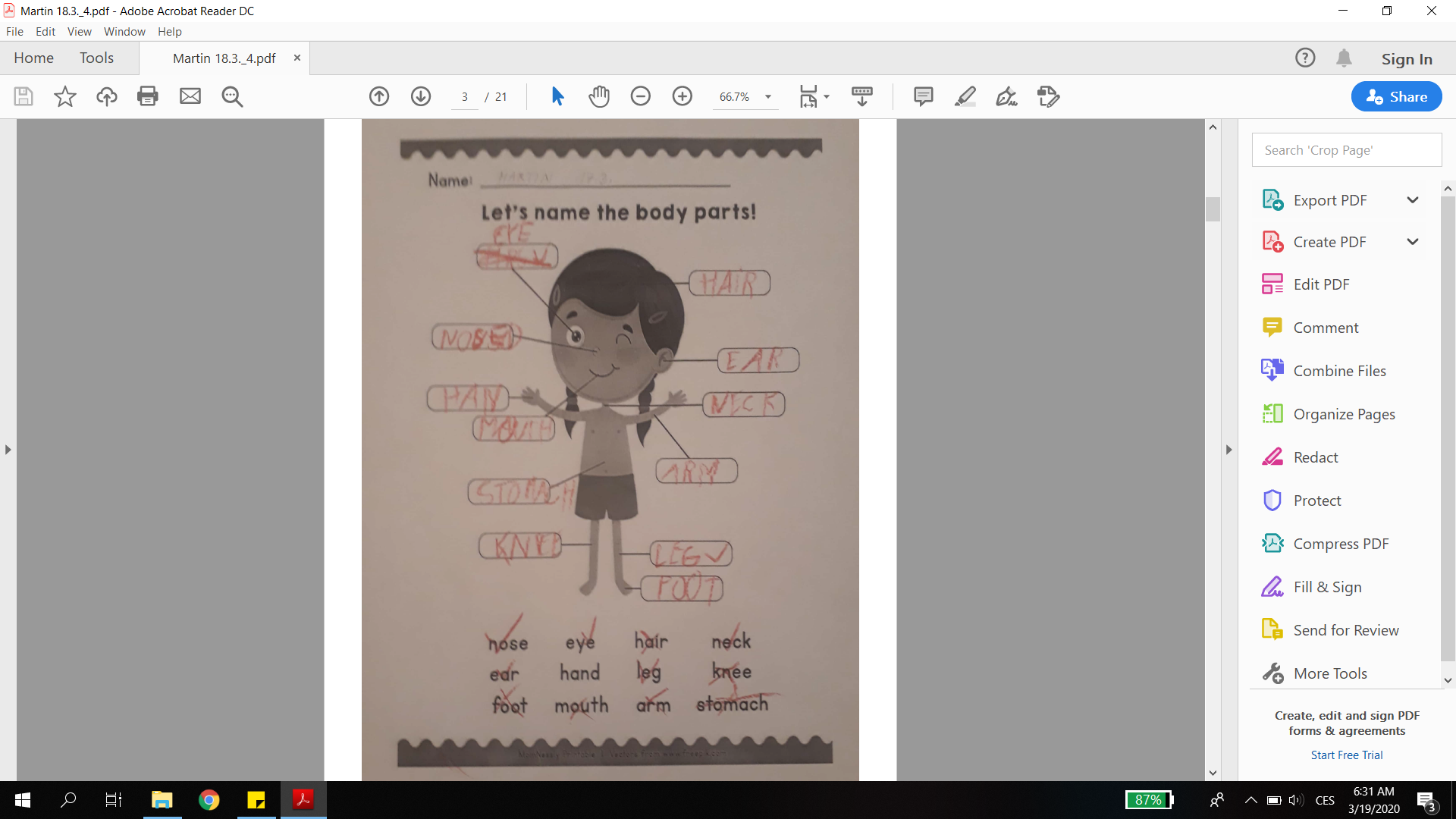 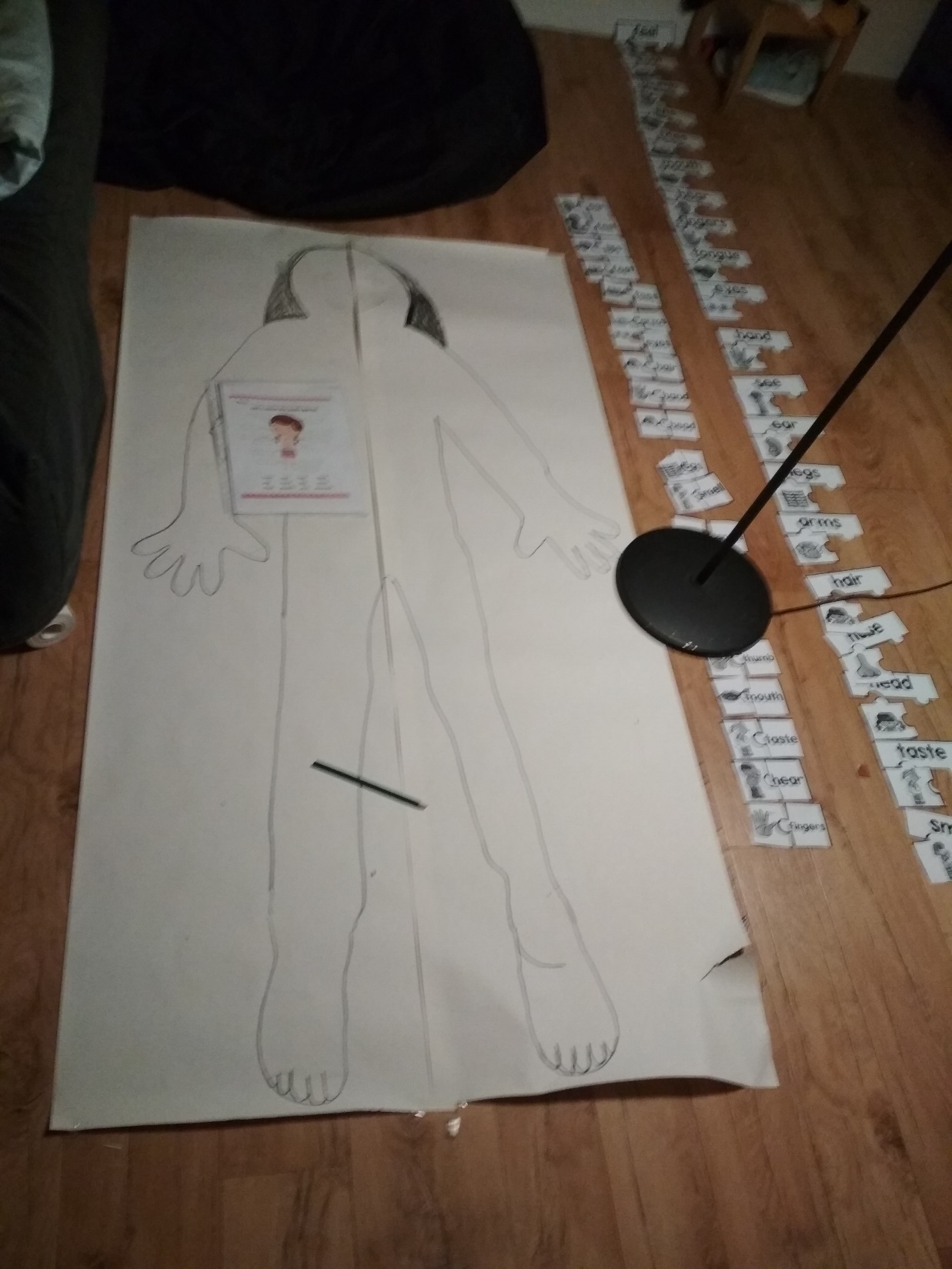 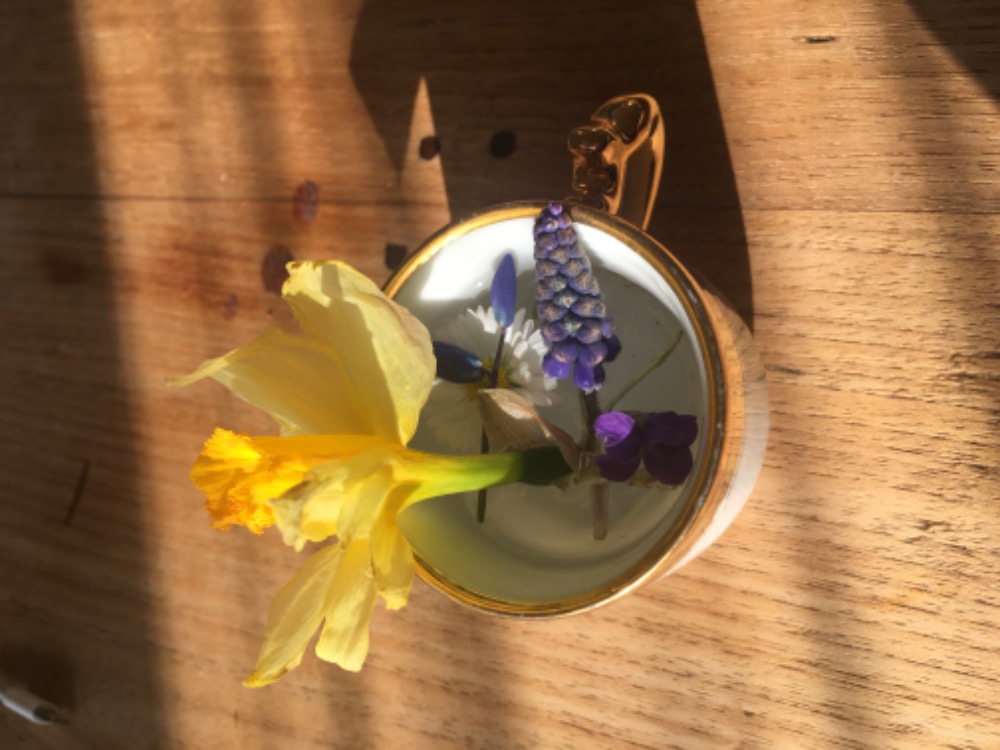 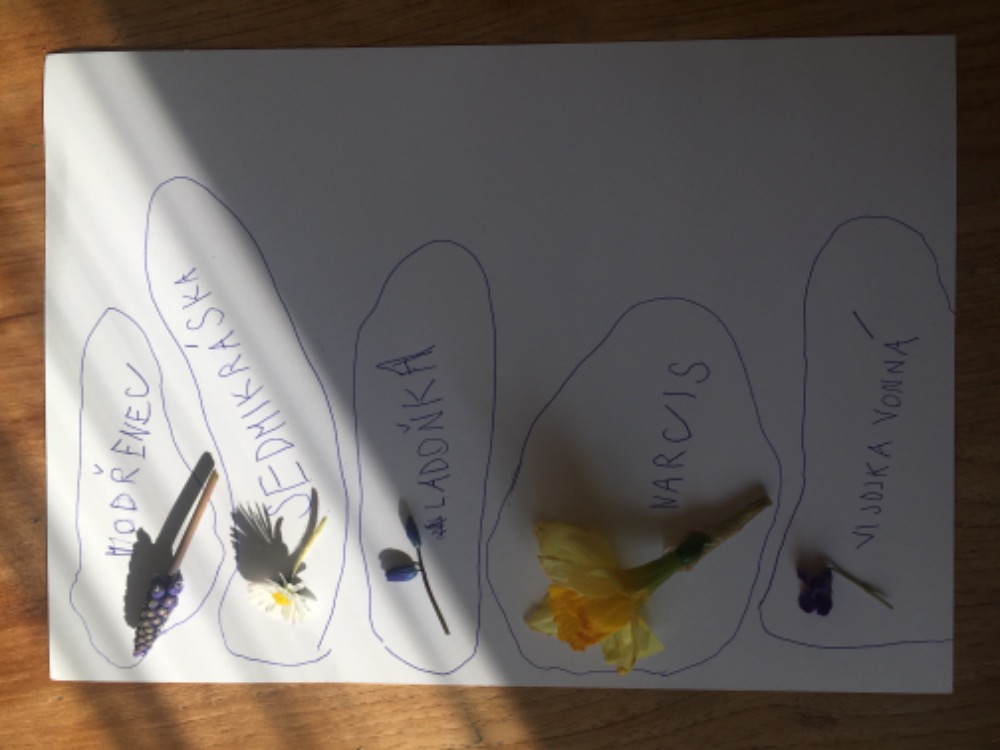 Jarní květiny
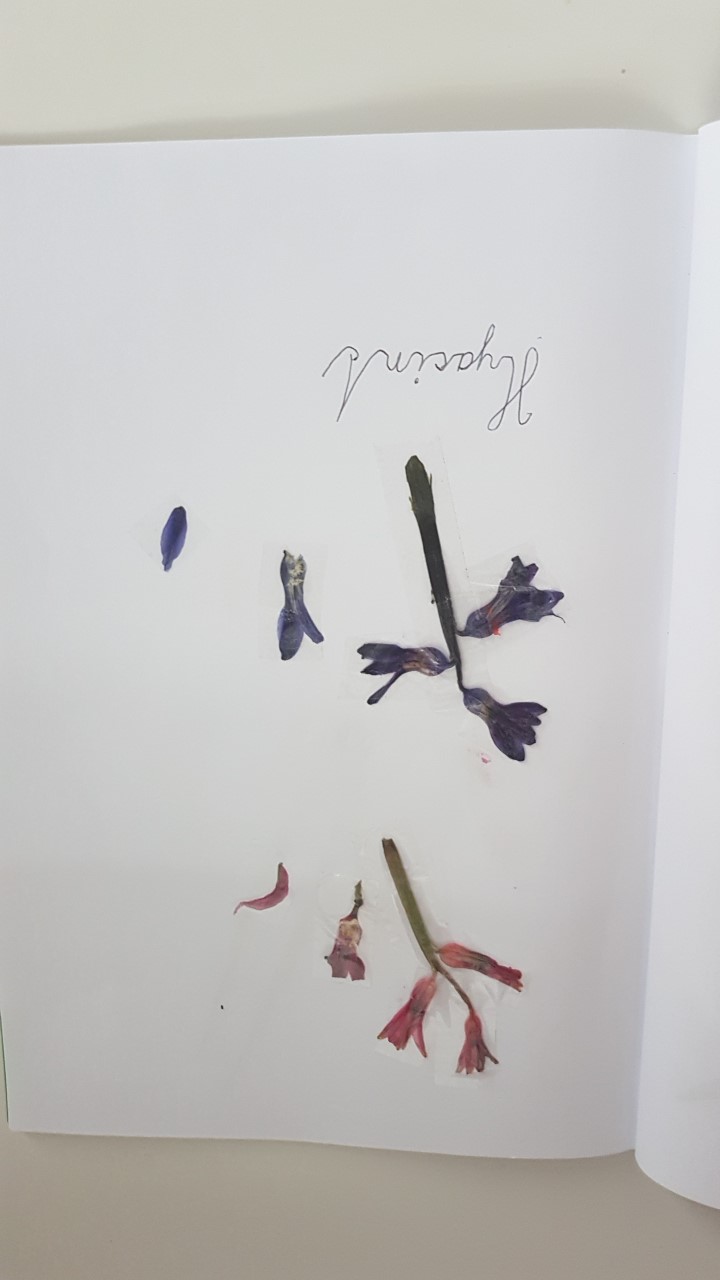 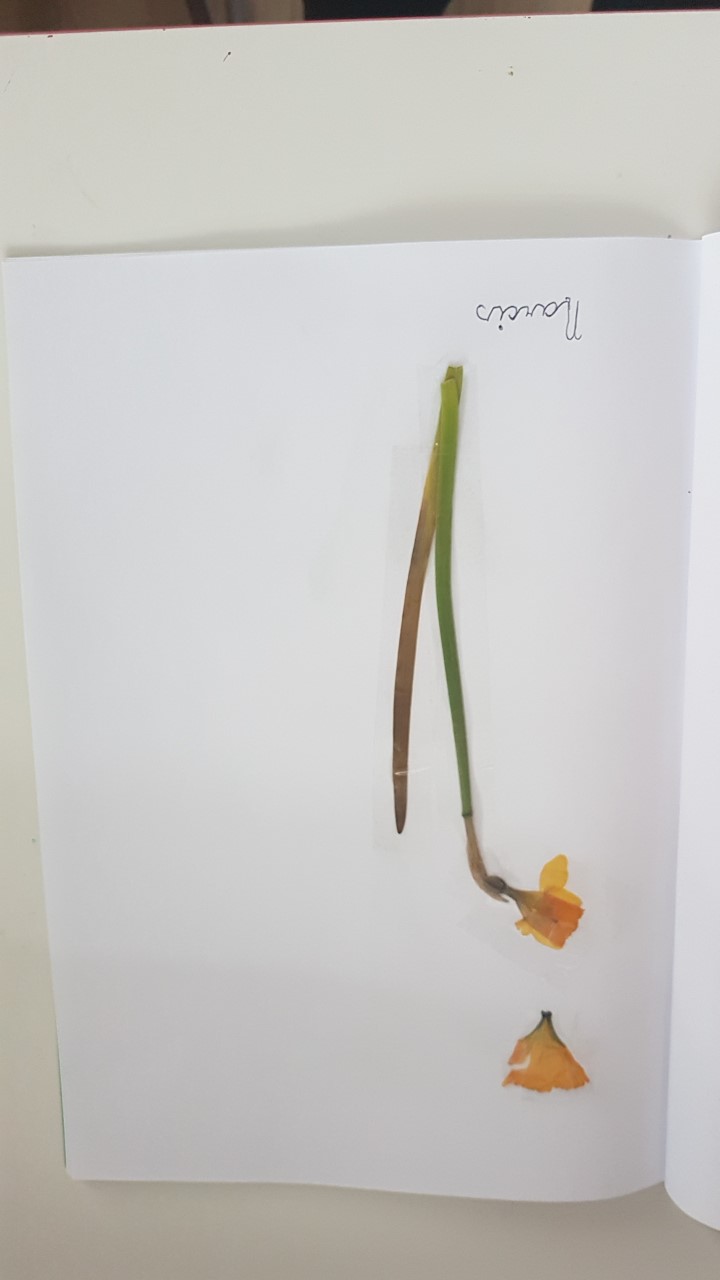 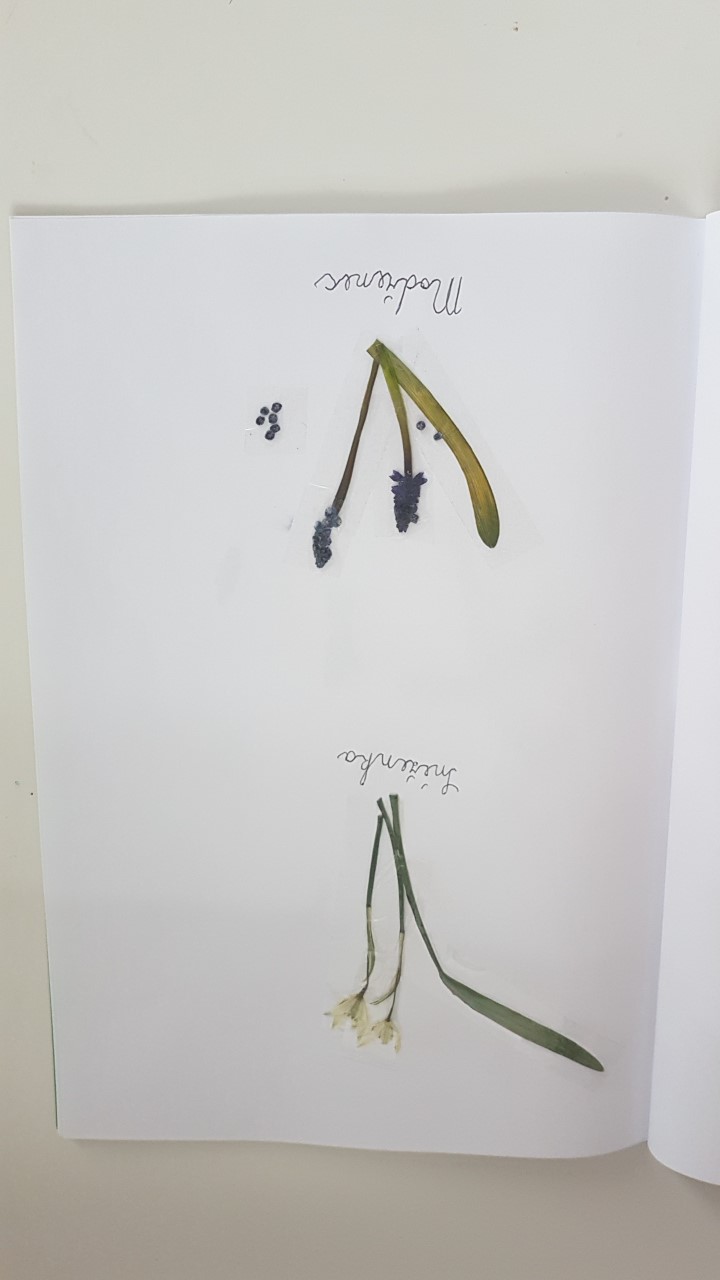 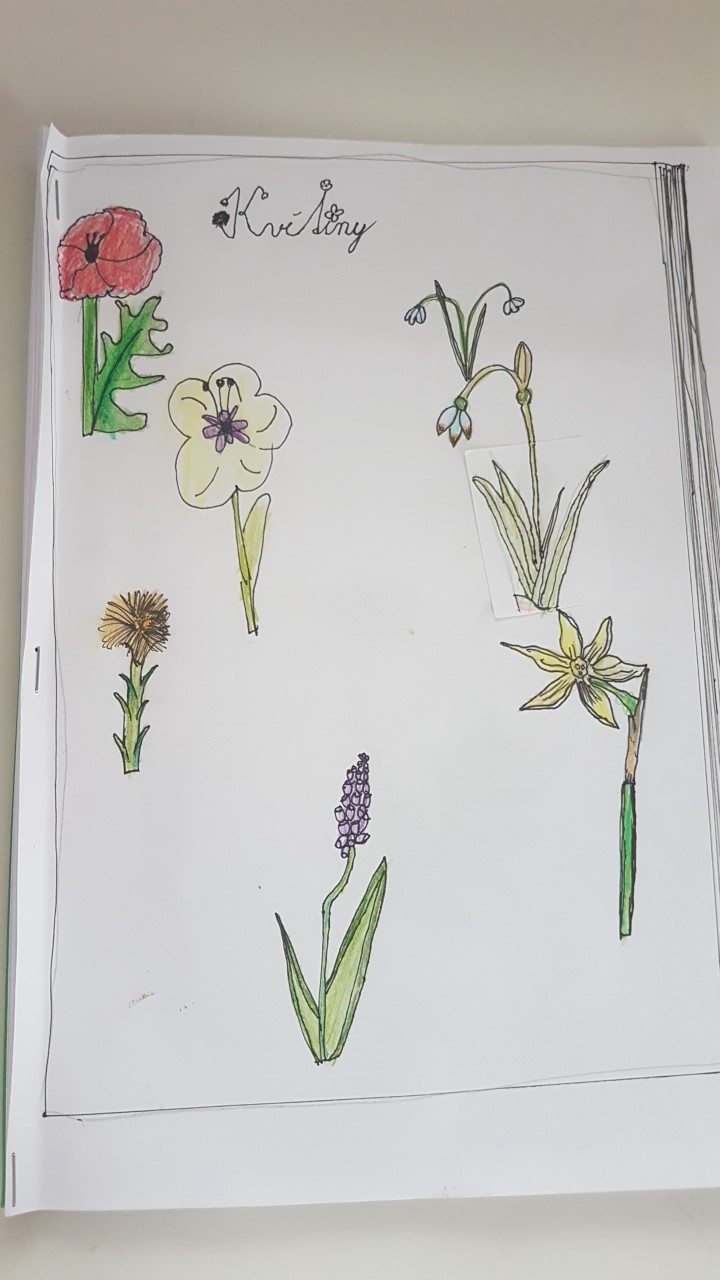 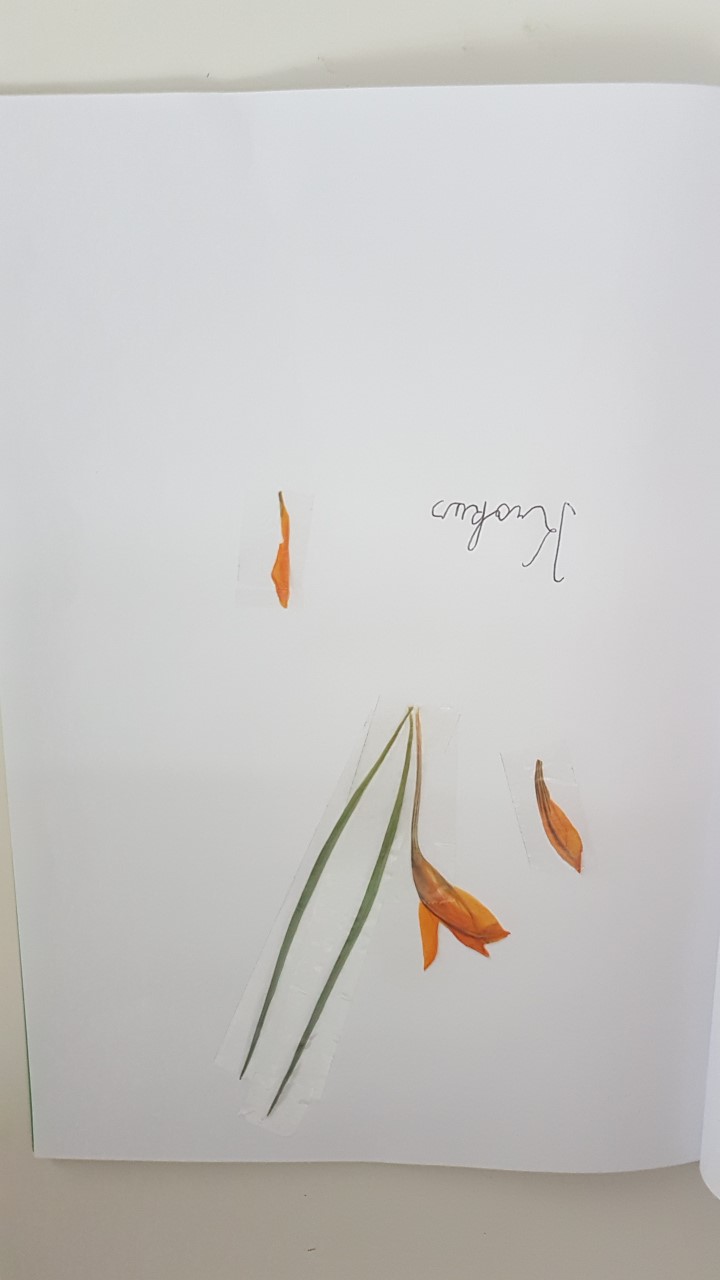 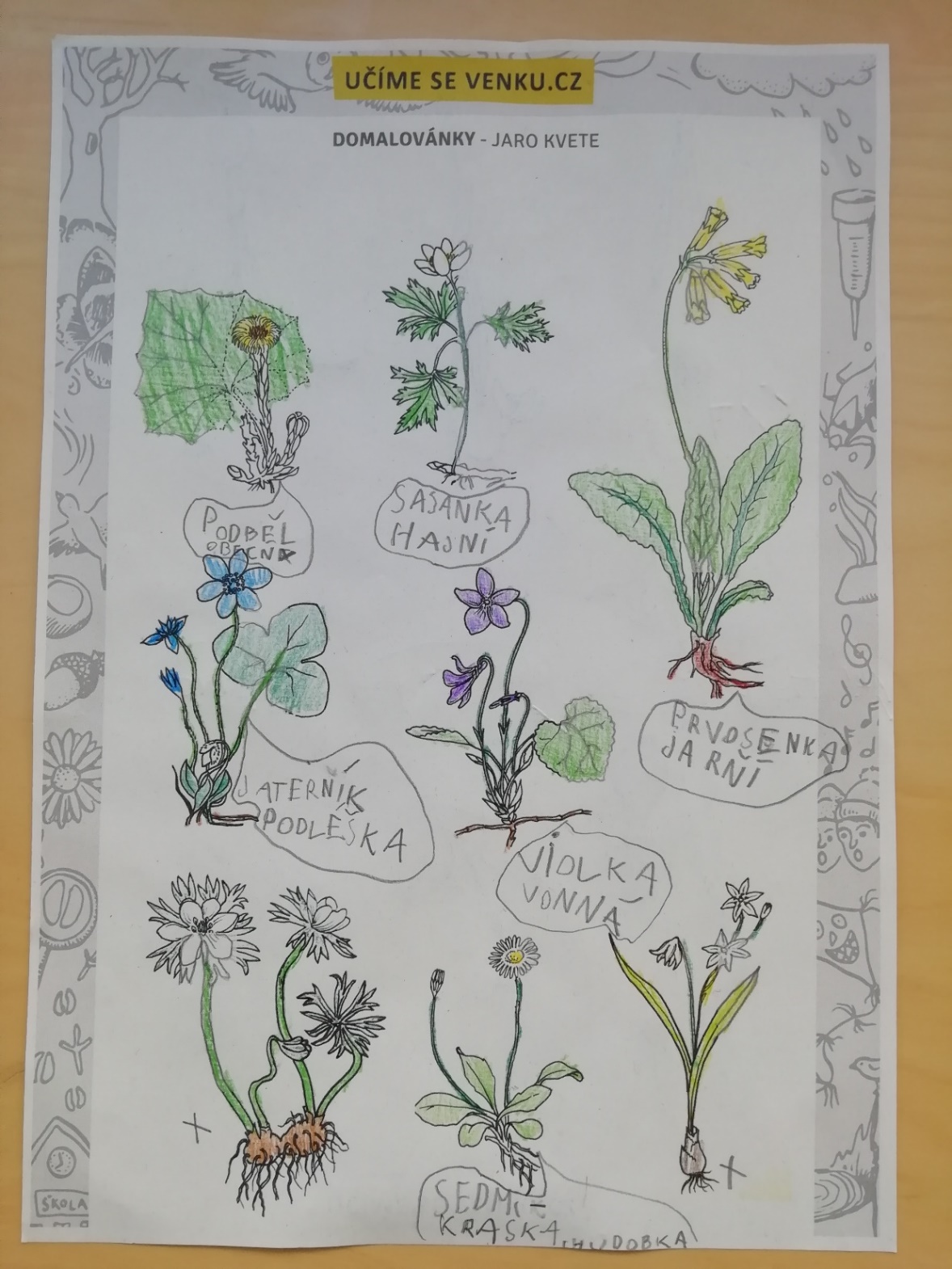 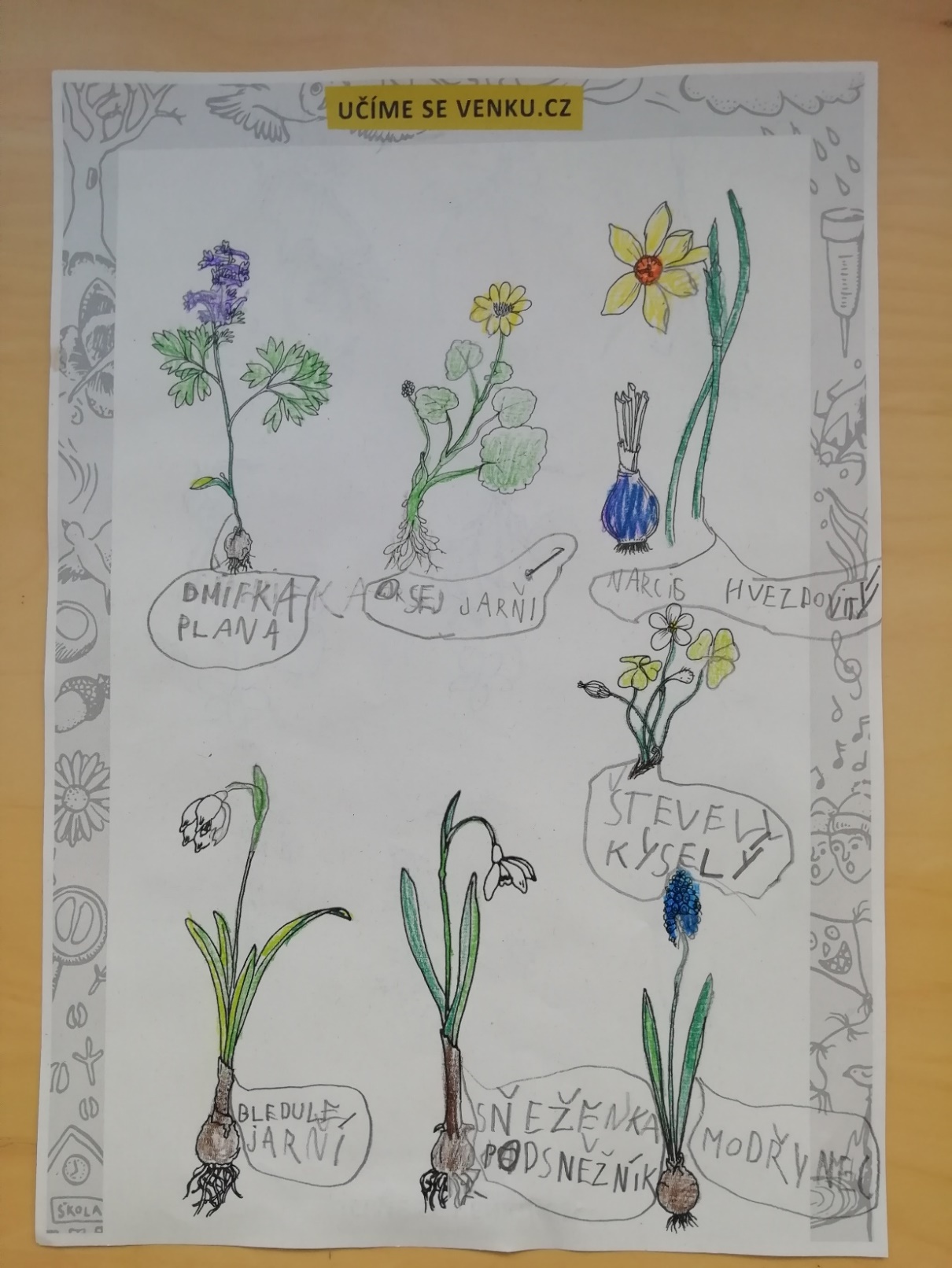 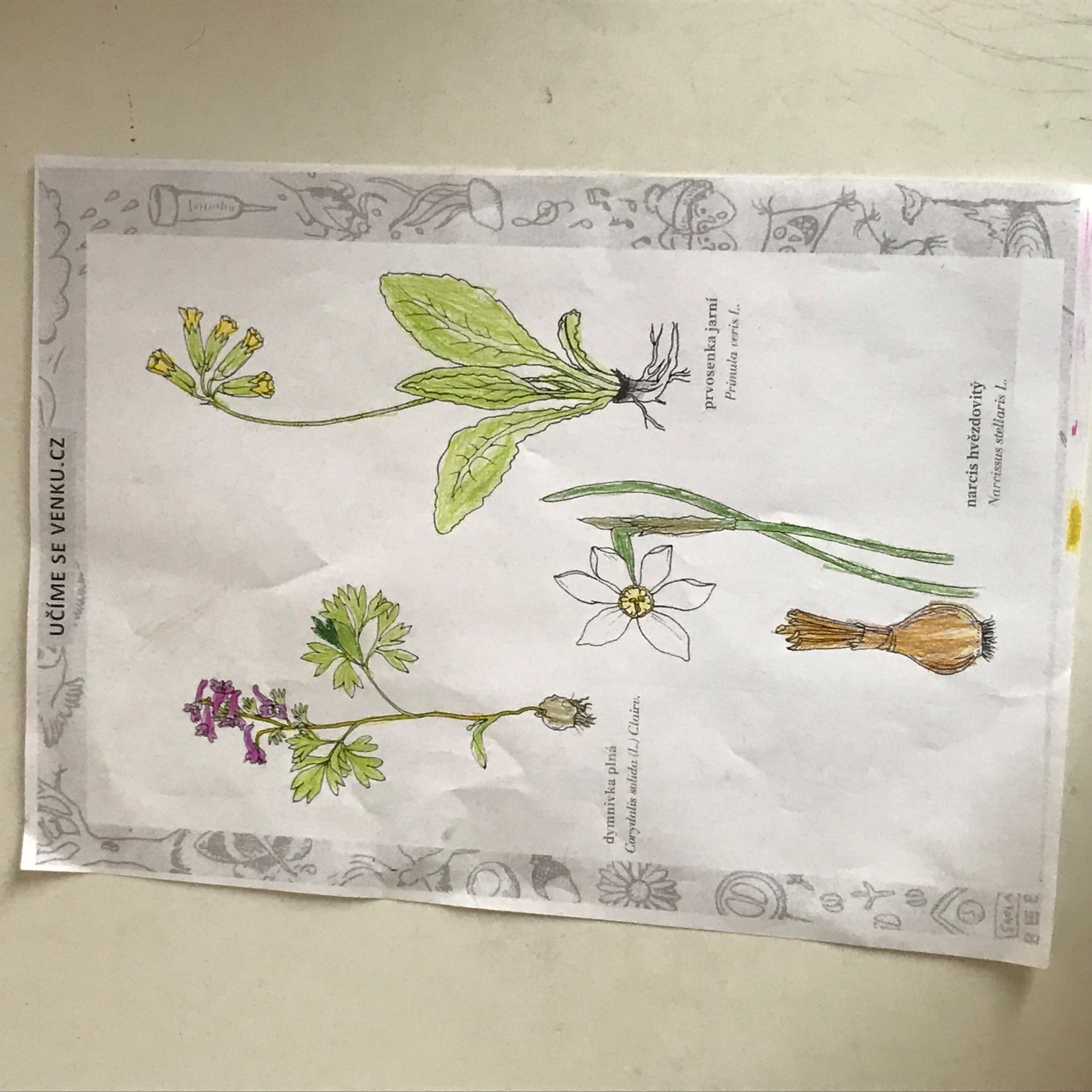 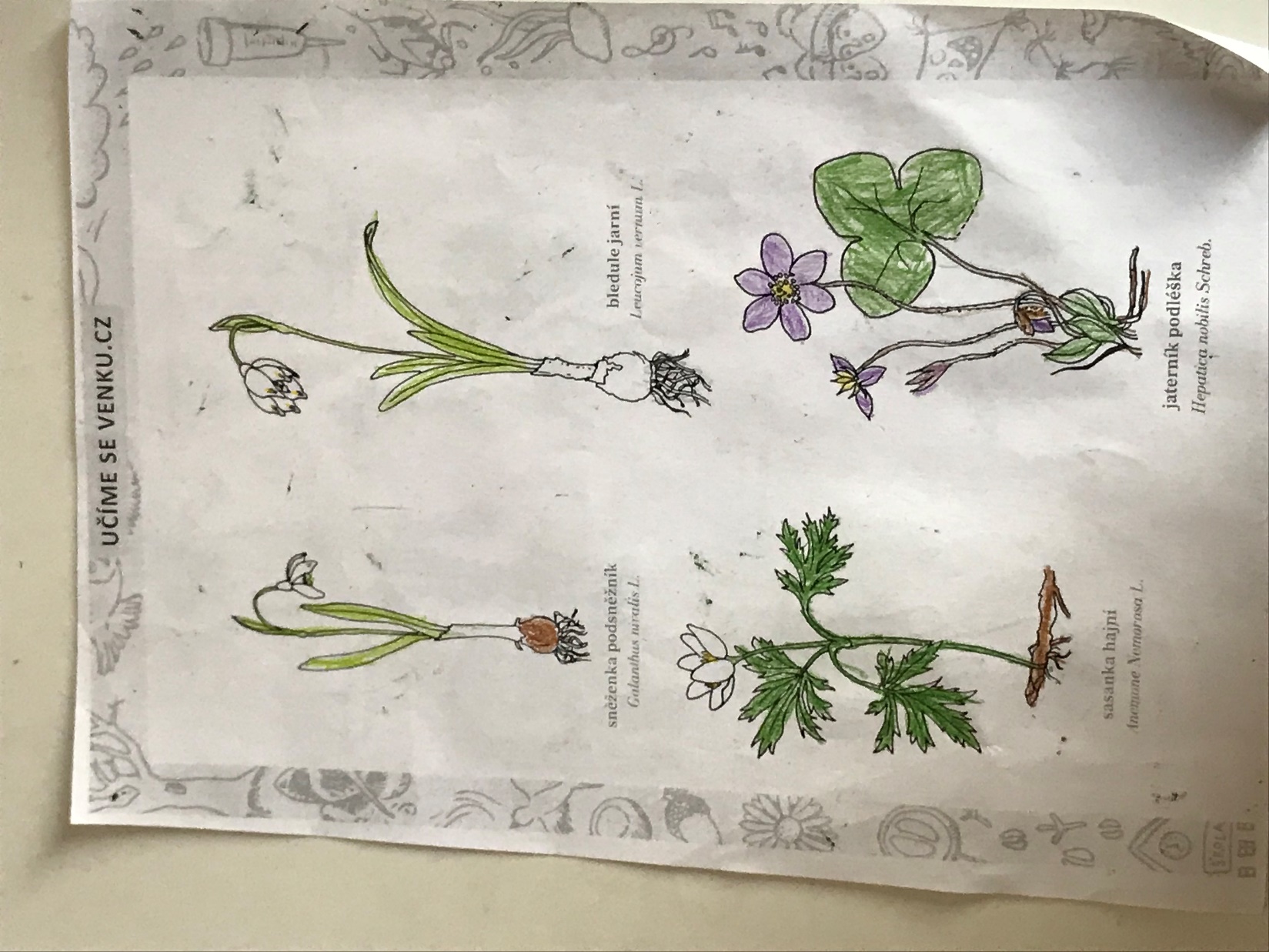 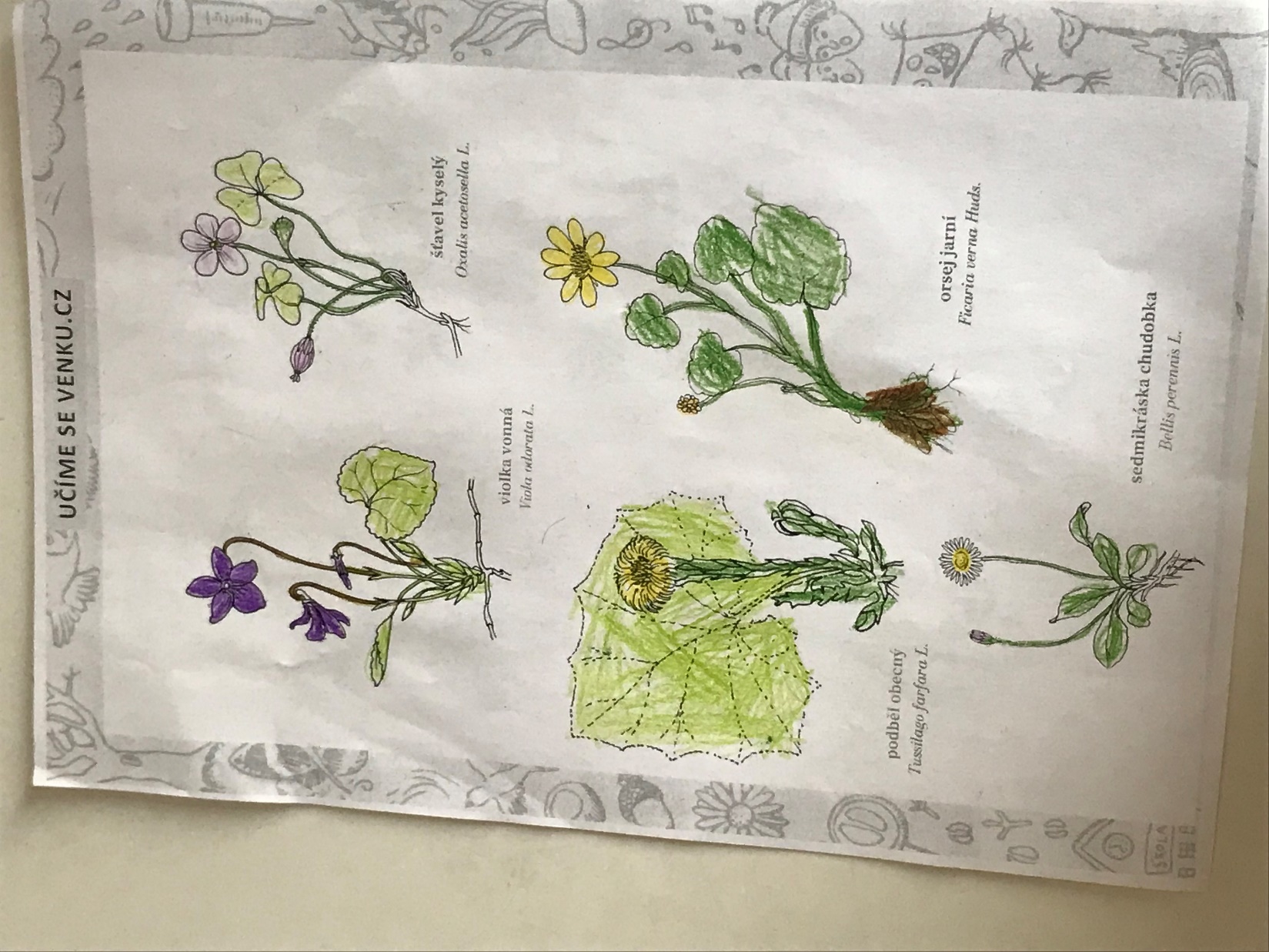 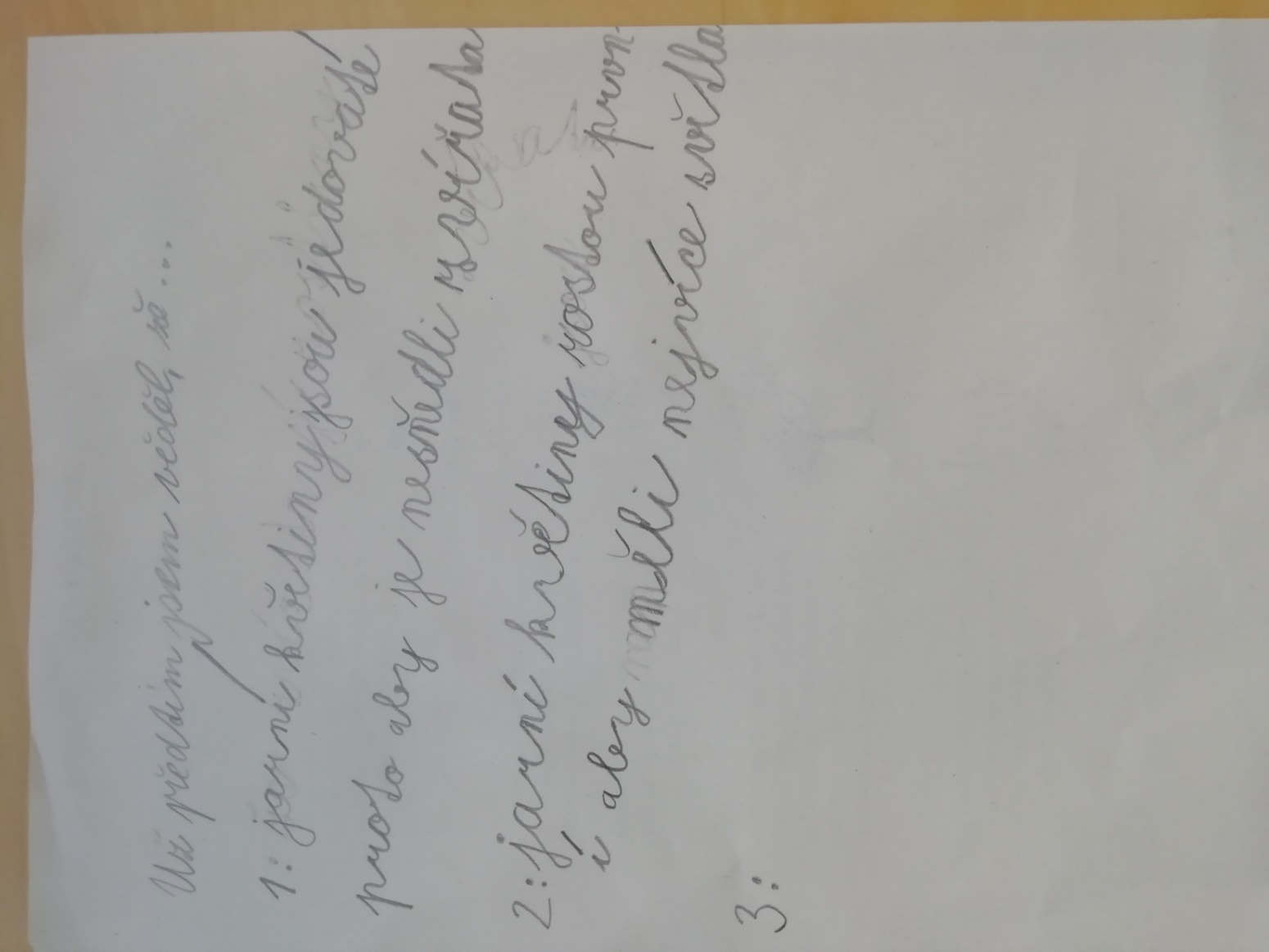 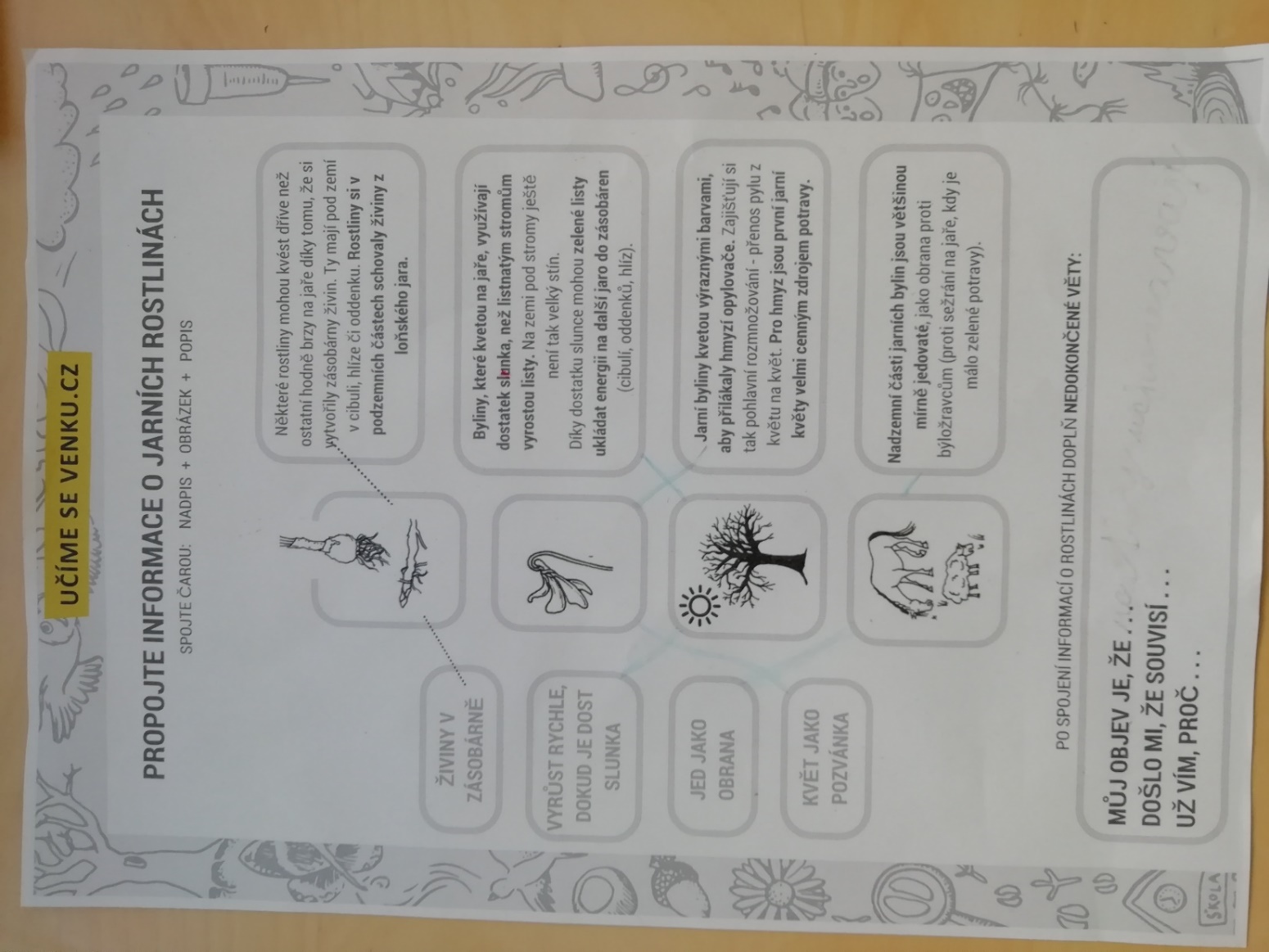 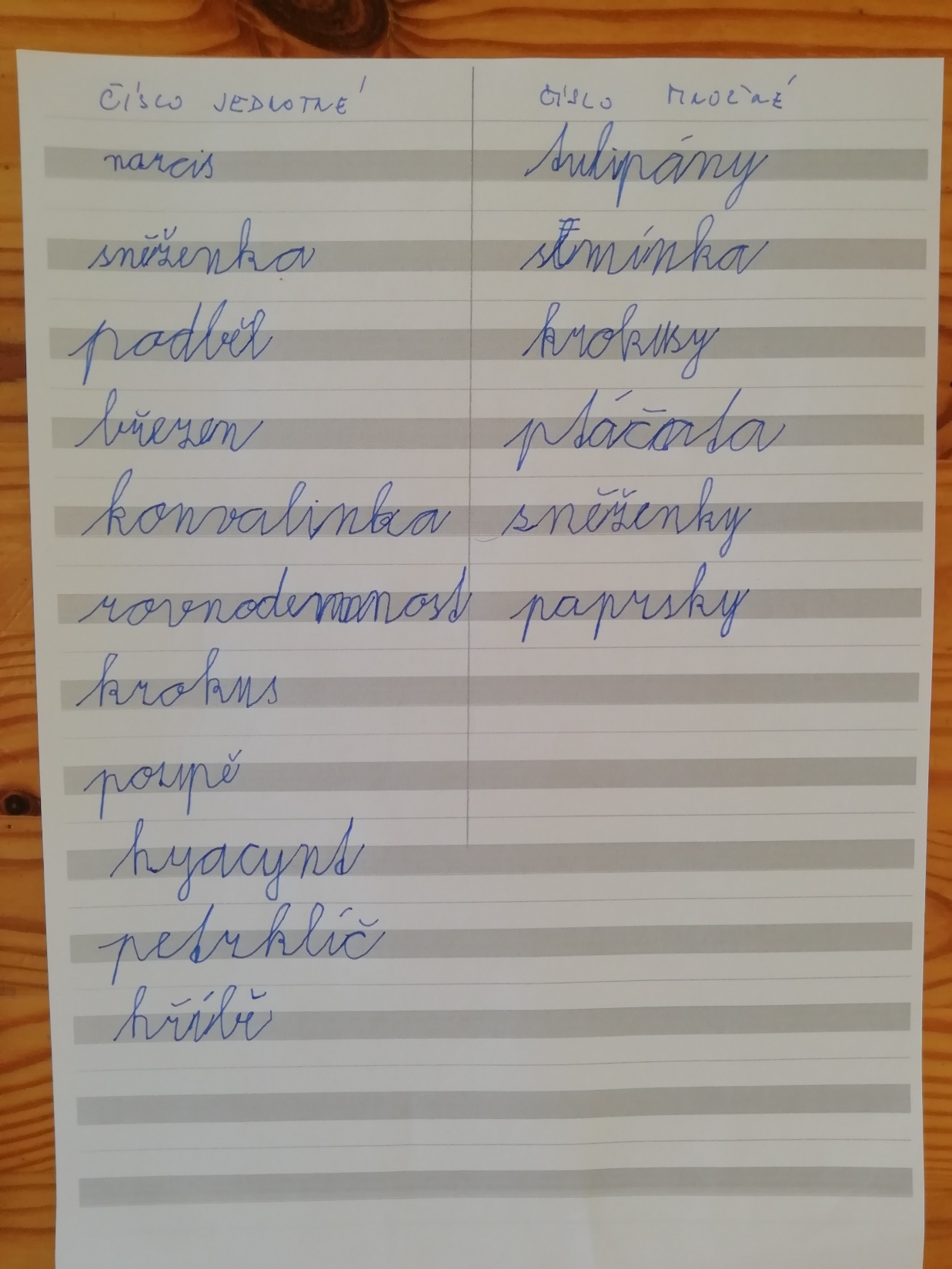 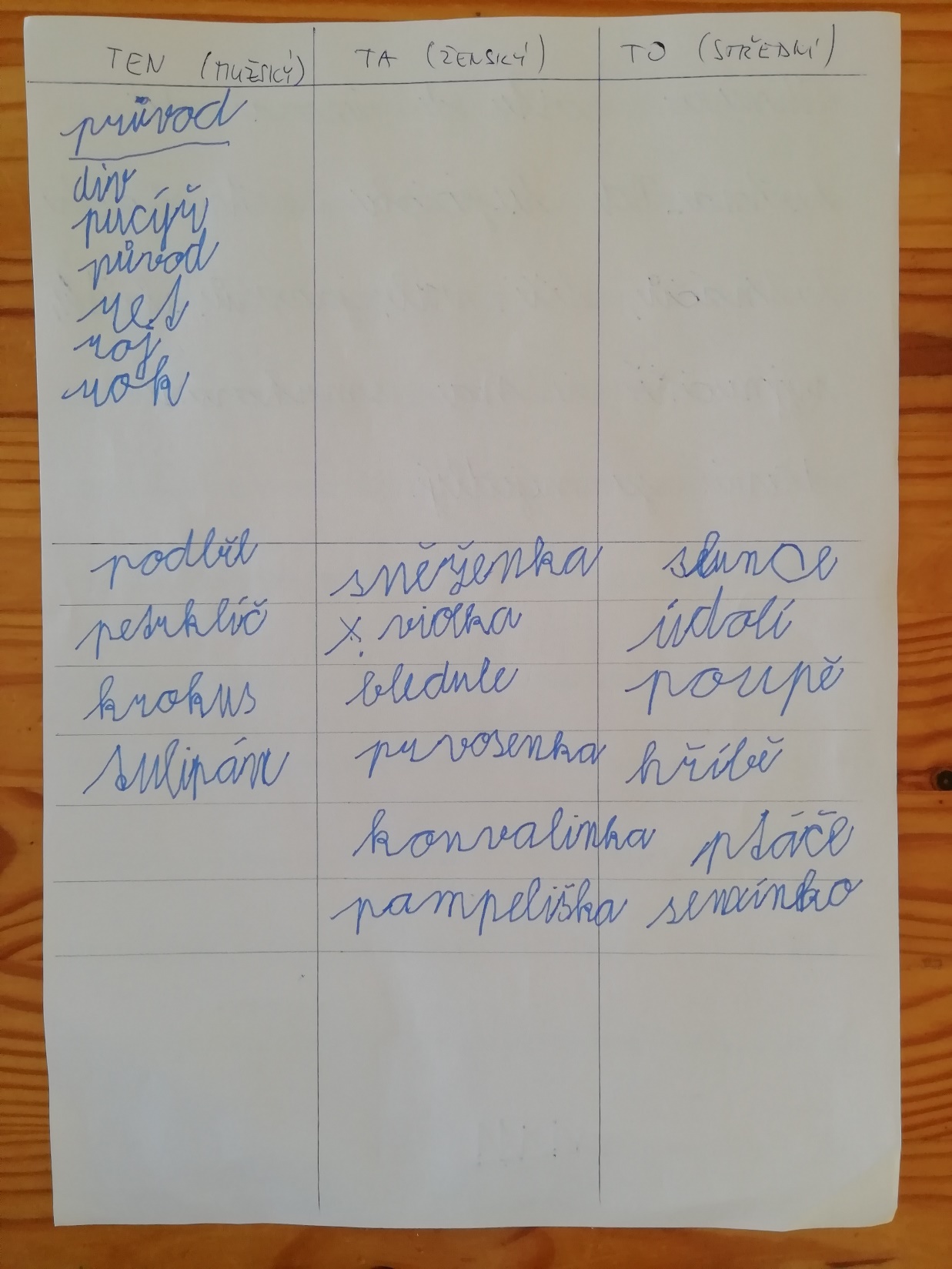 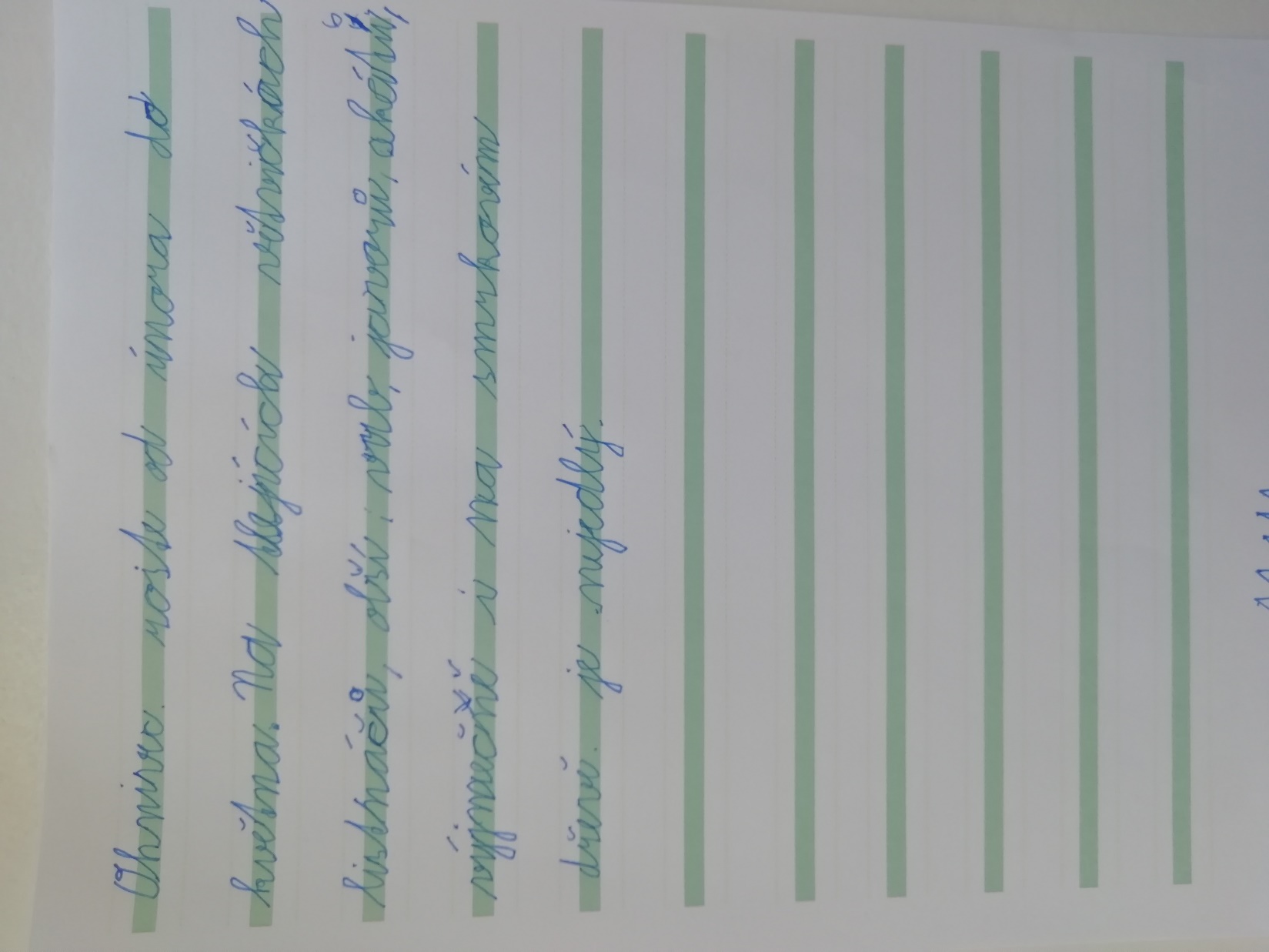 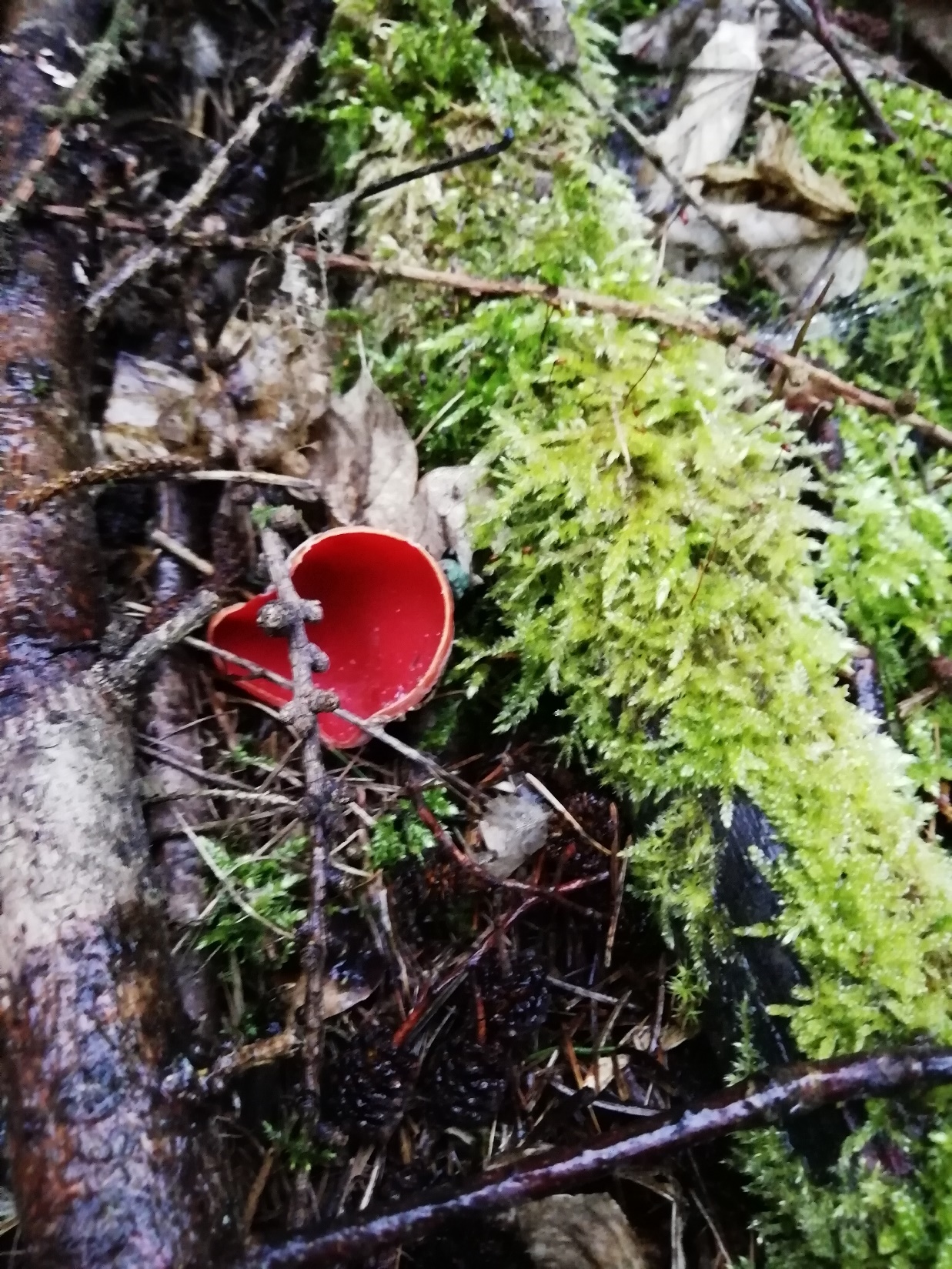 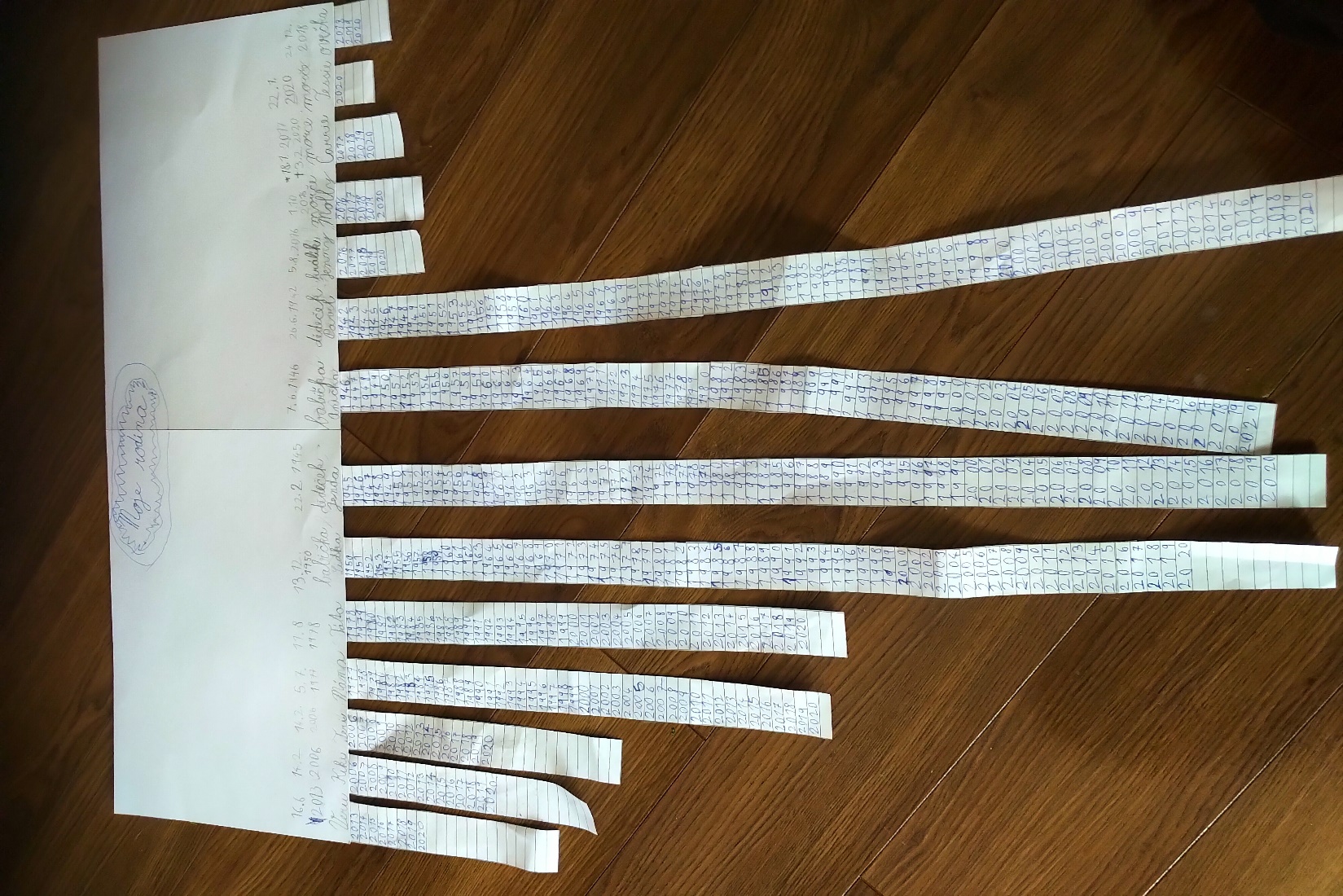 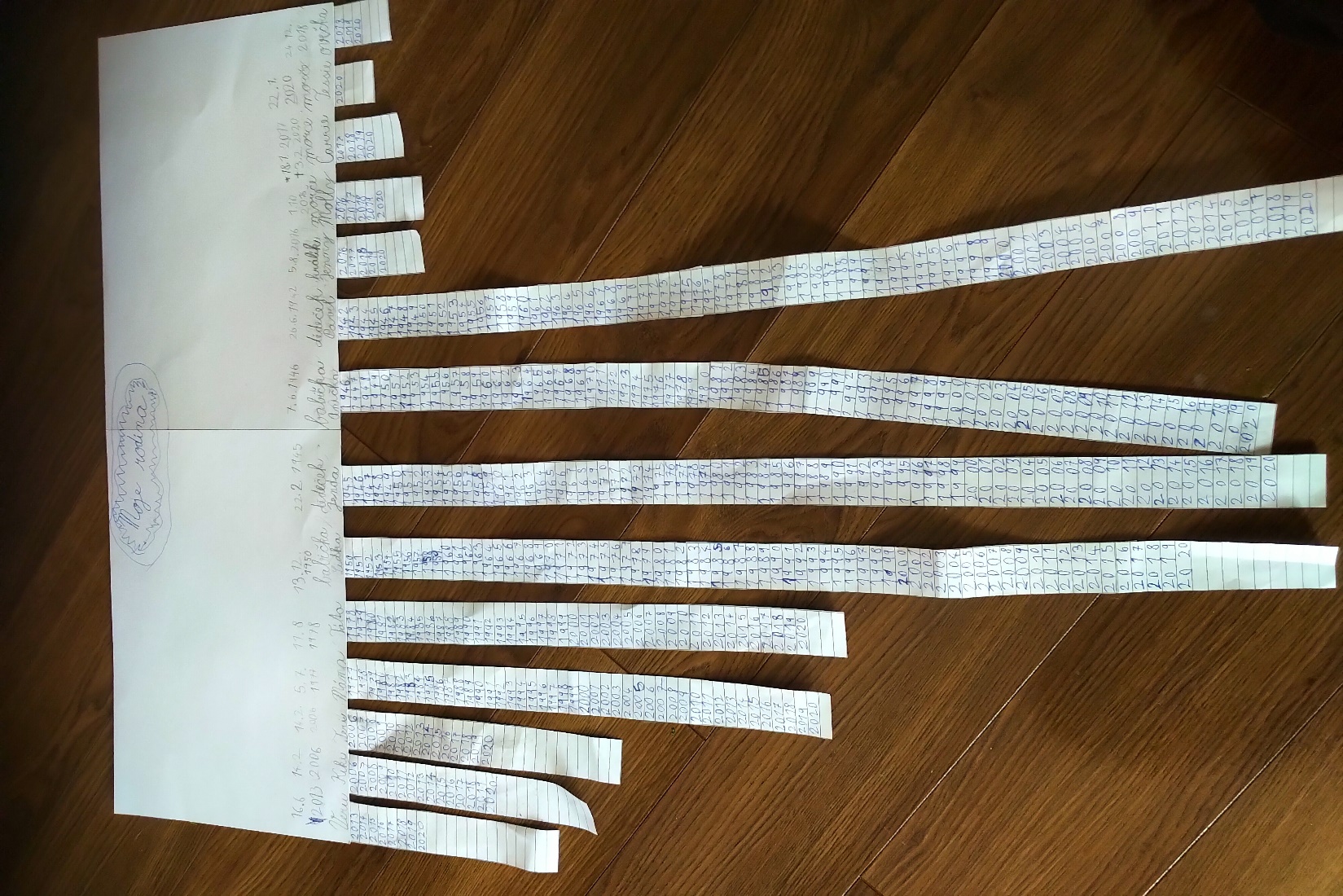 Moje rodina
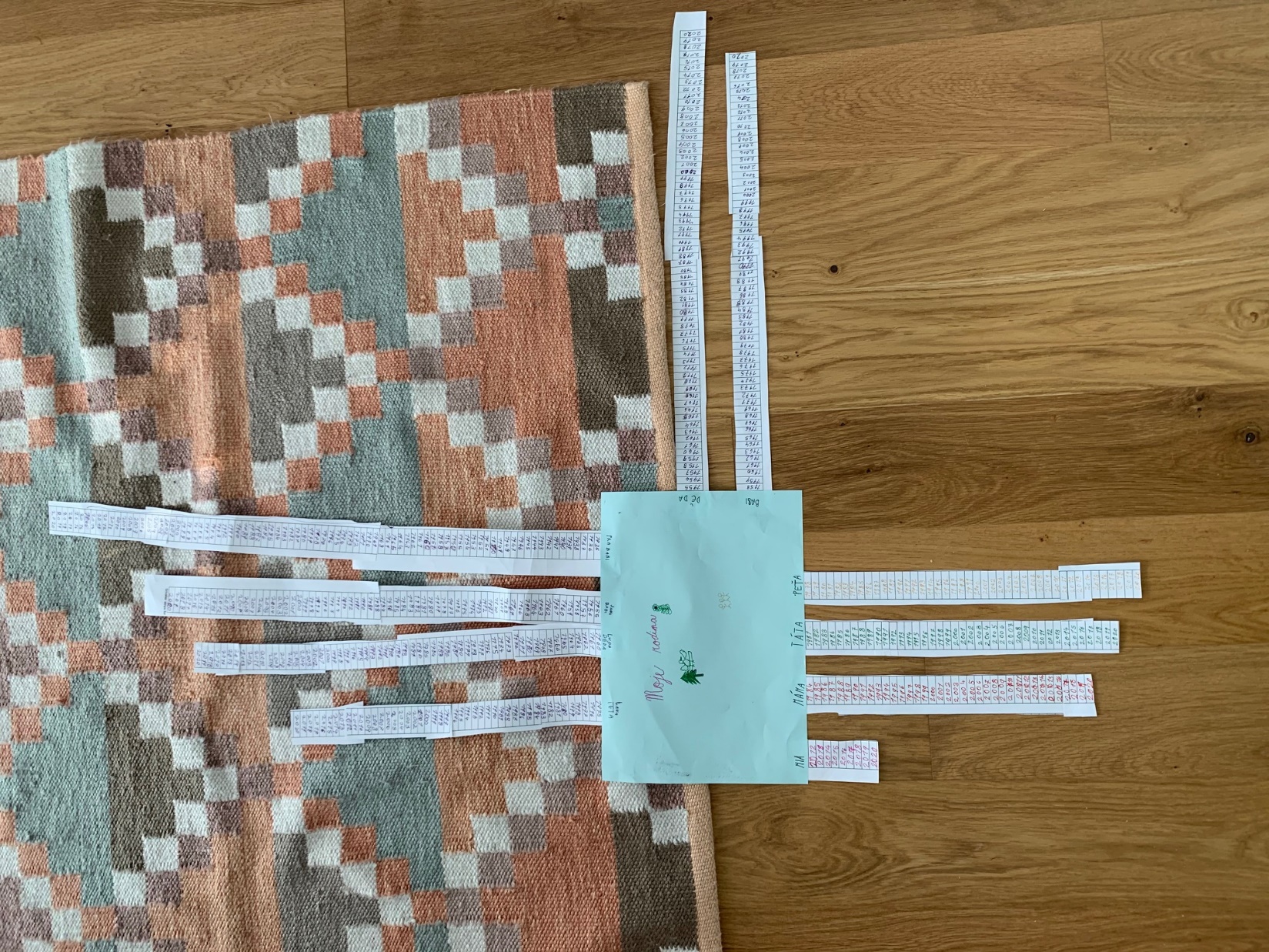 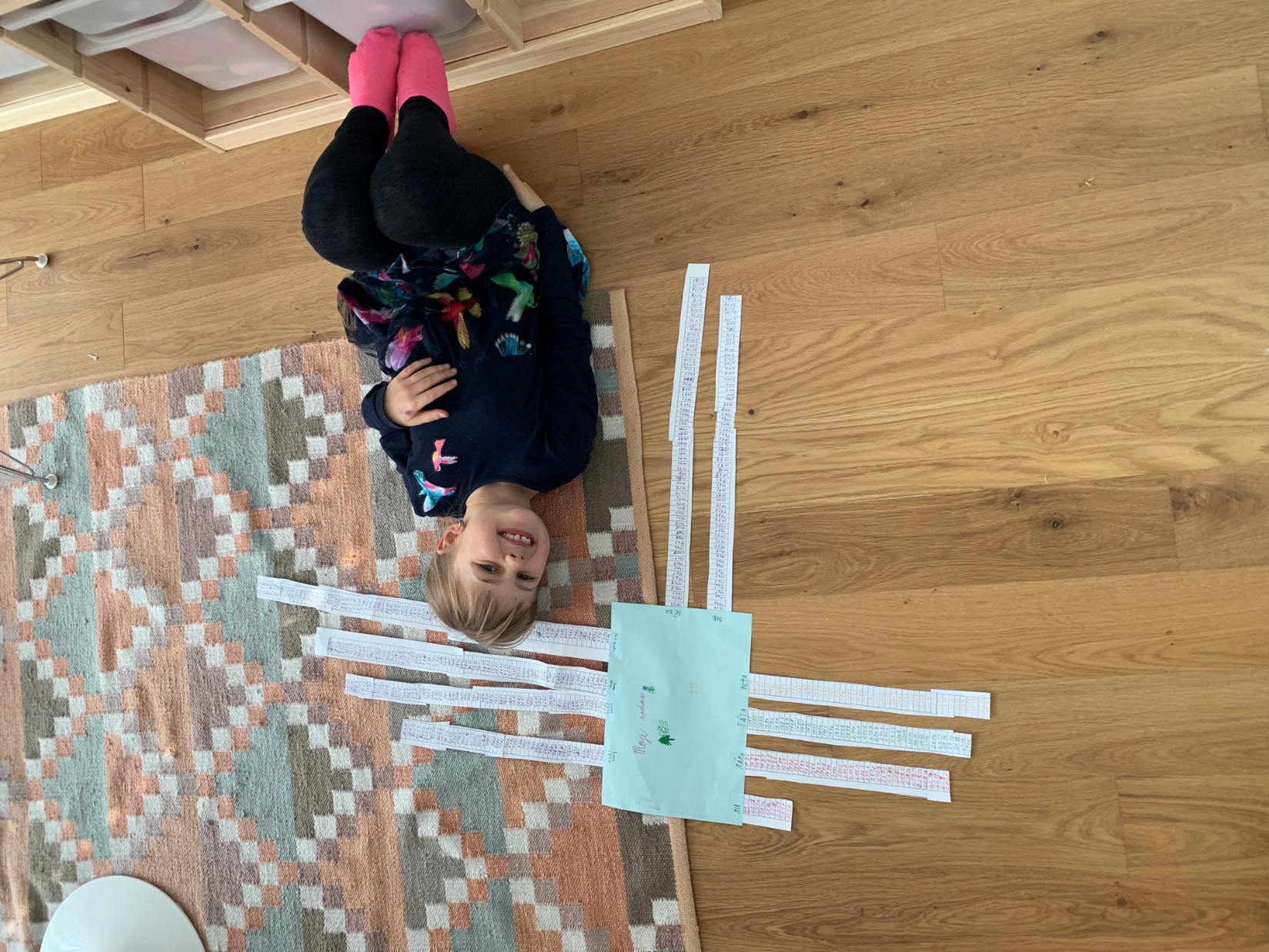 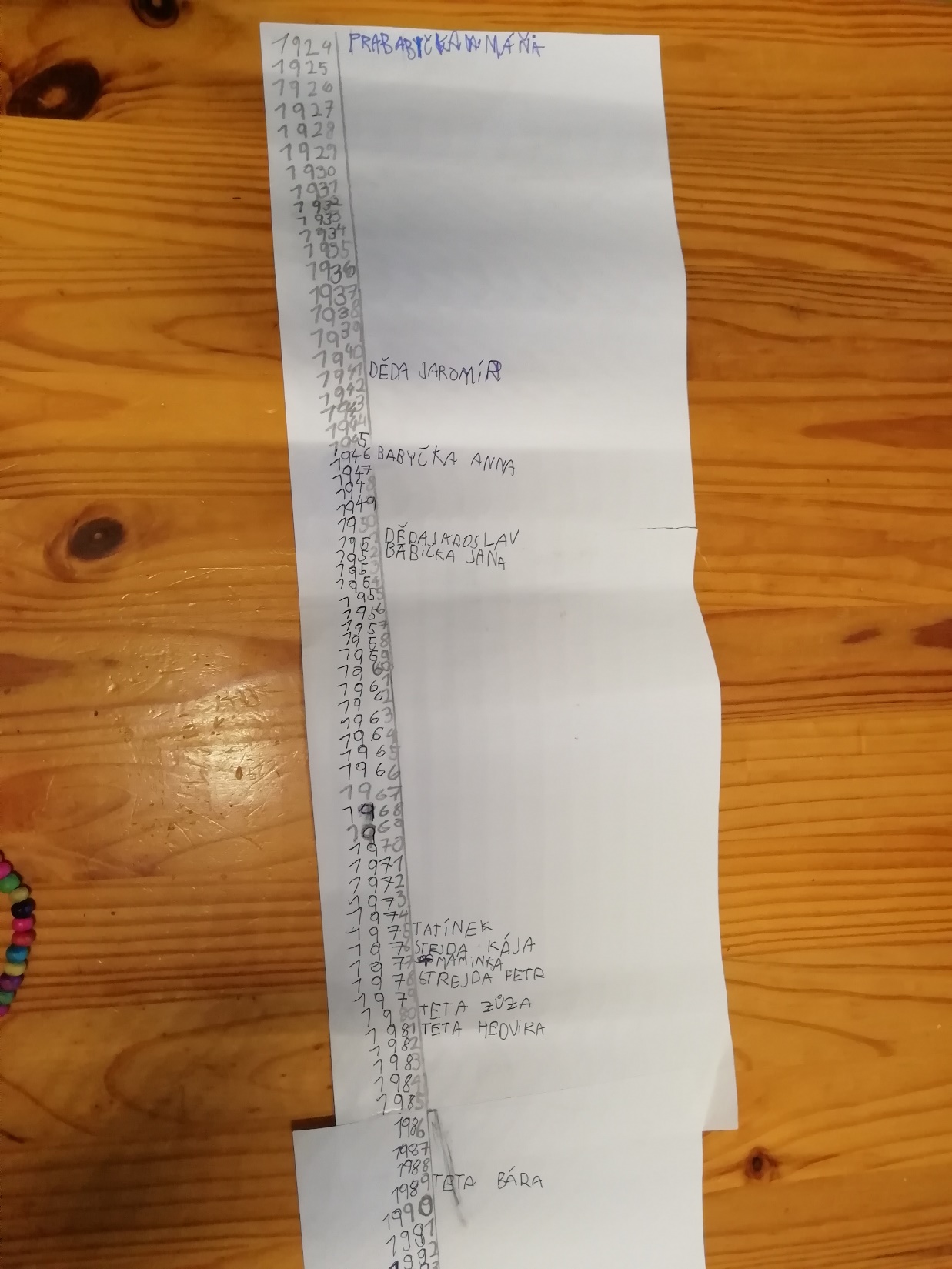 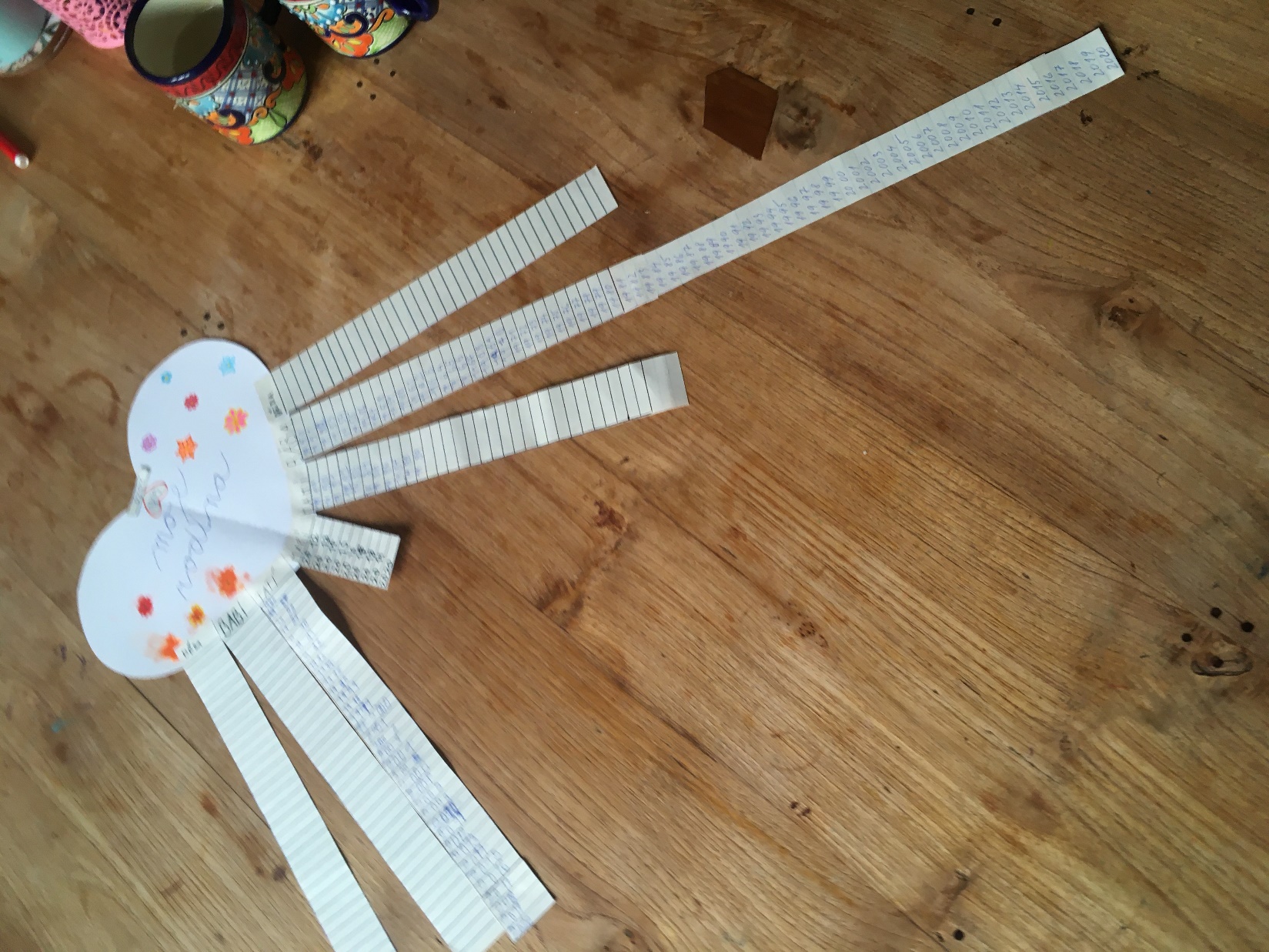 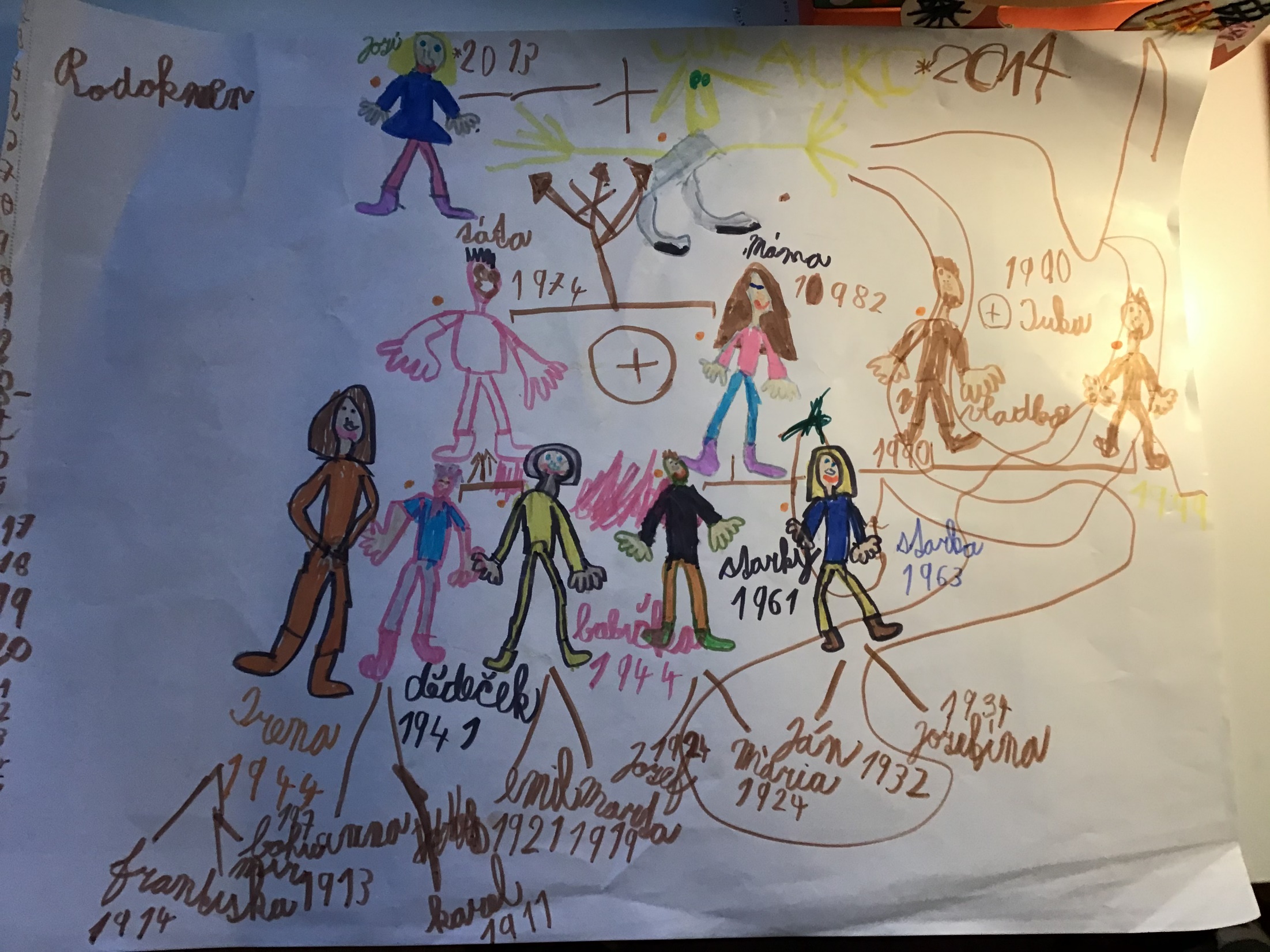 Co má společného káča s Polárka?
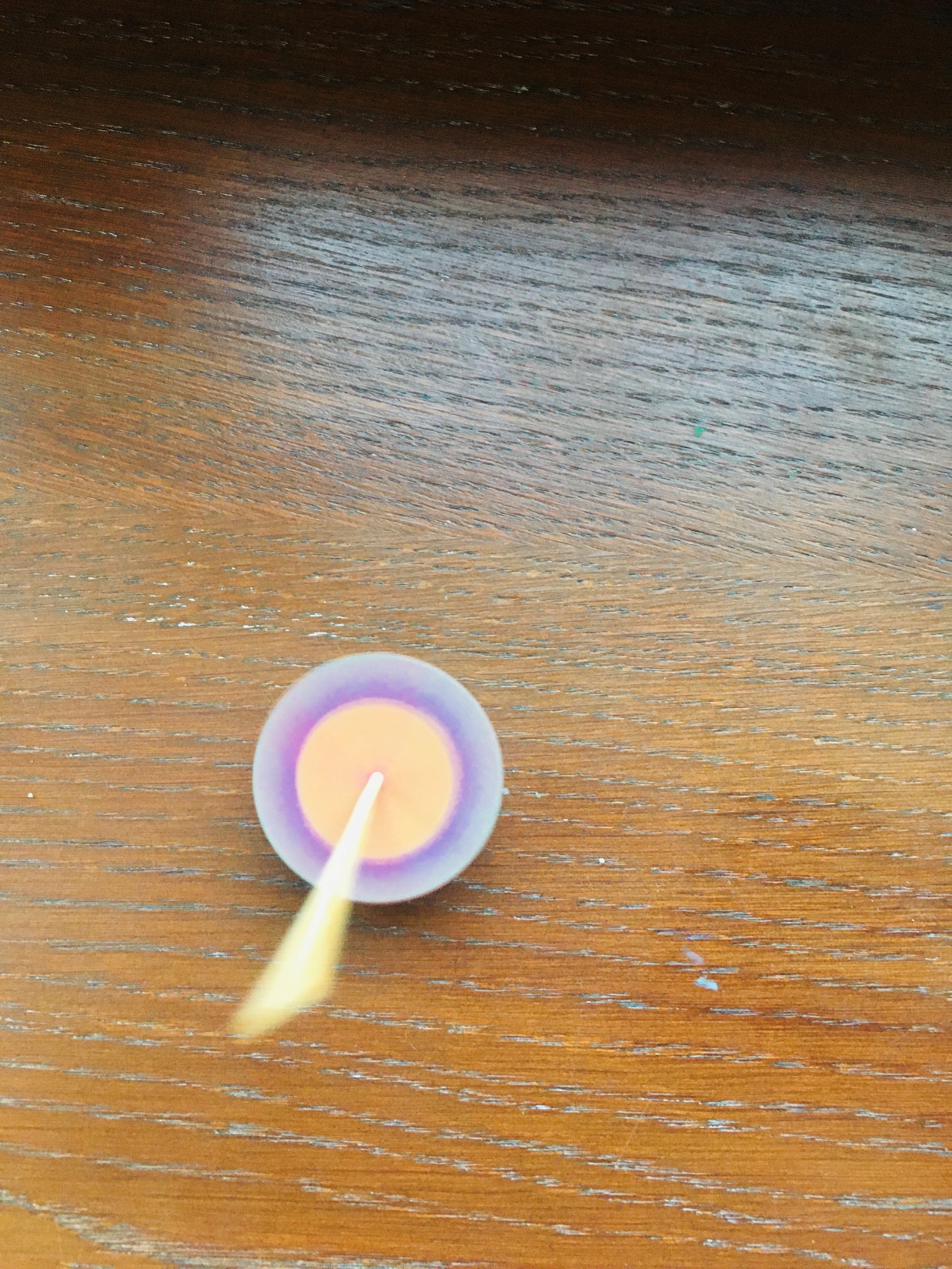 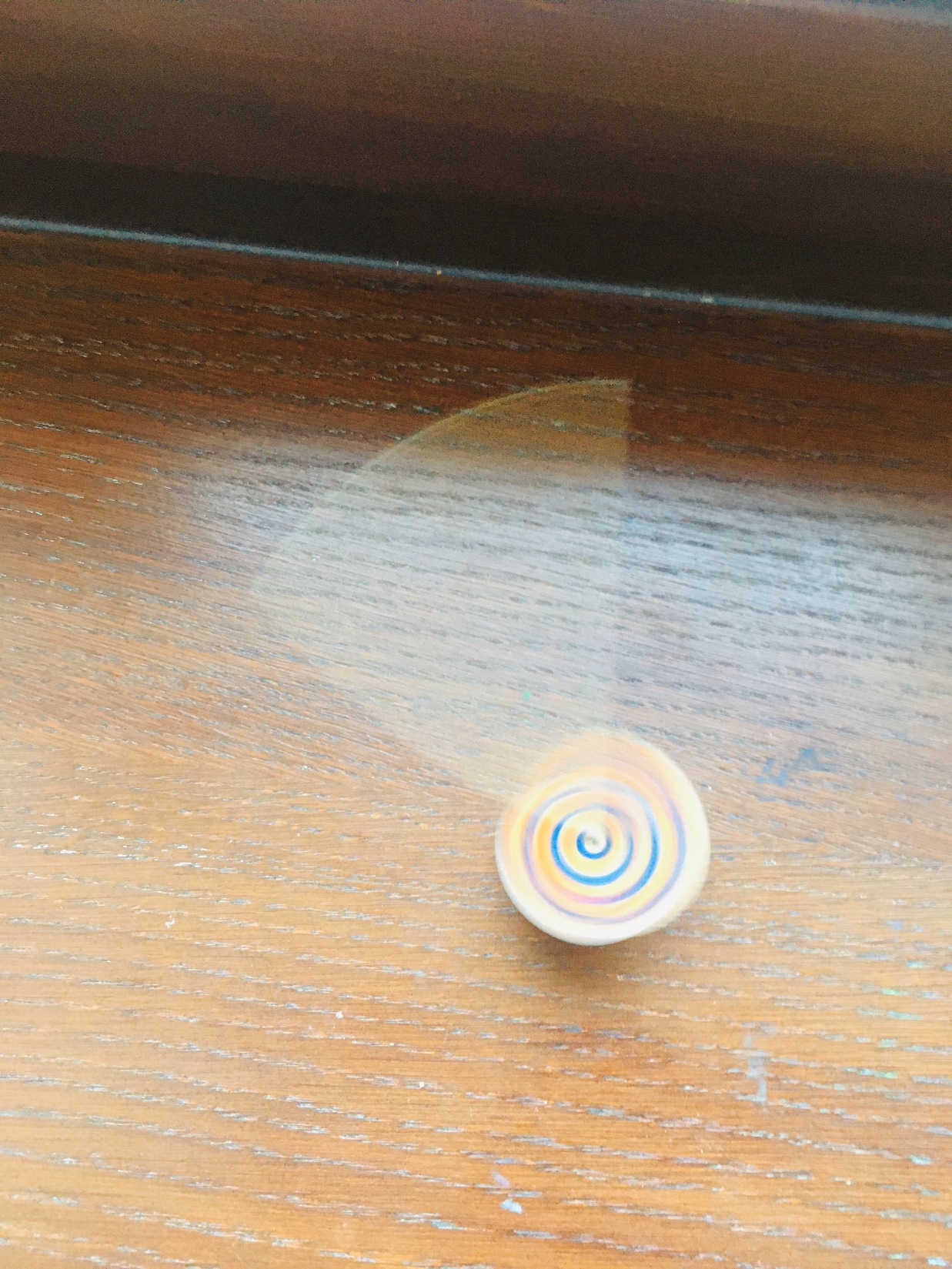 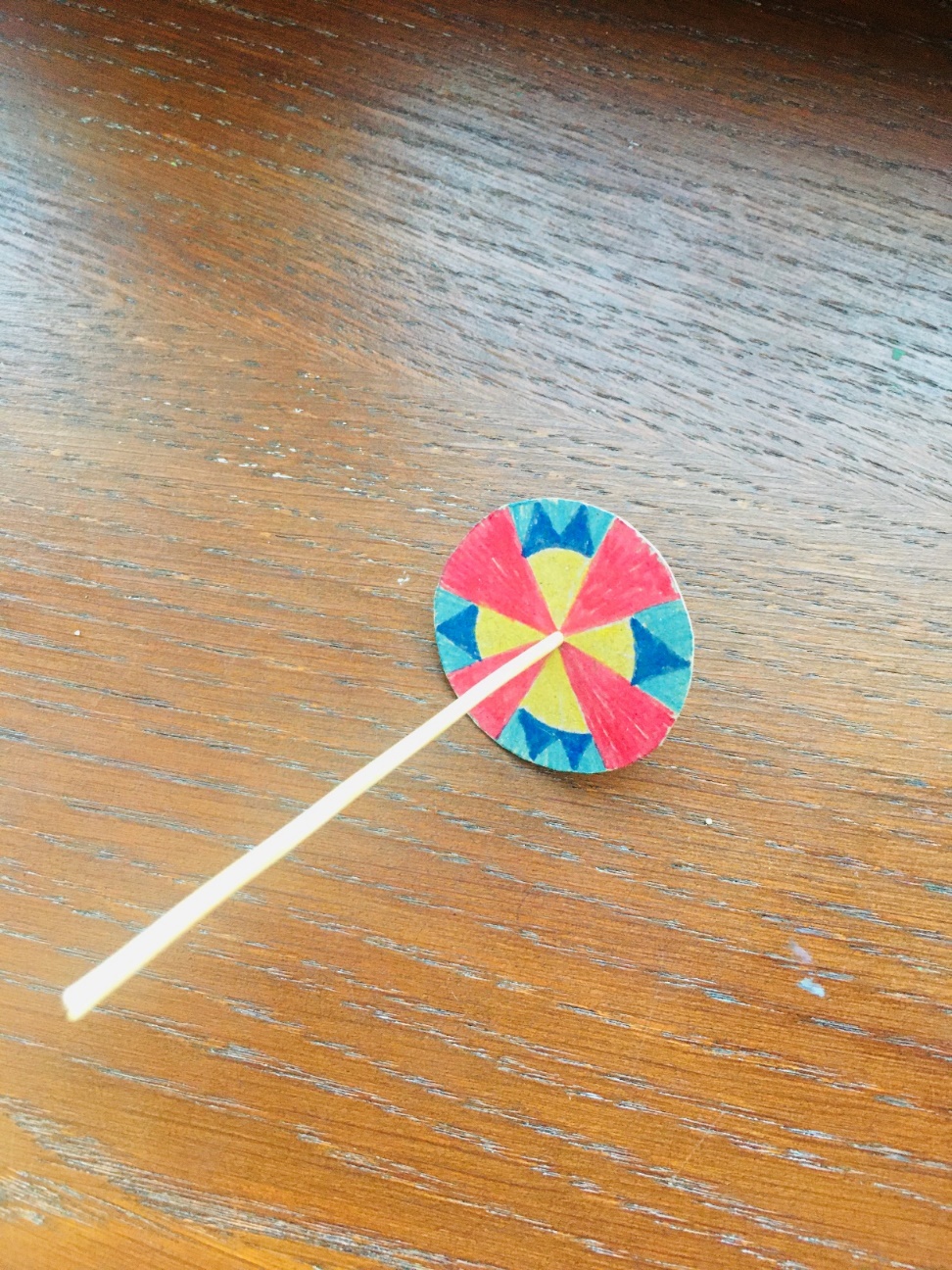 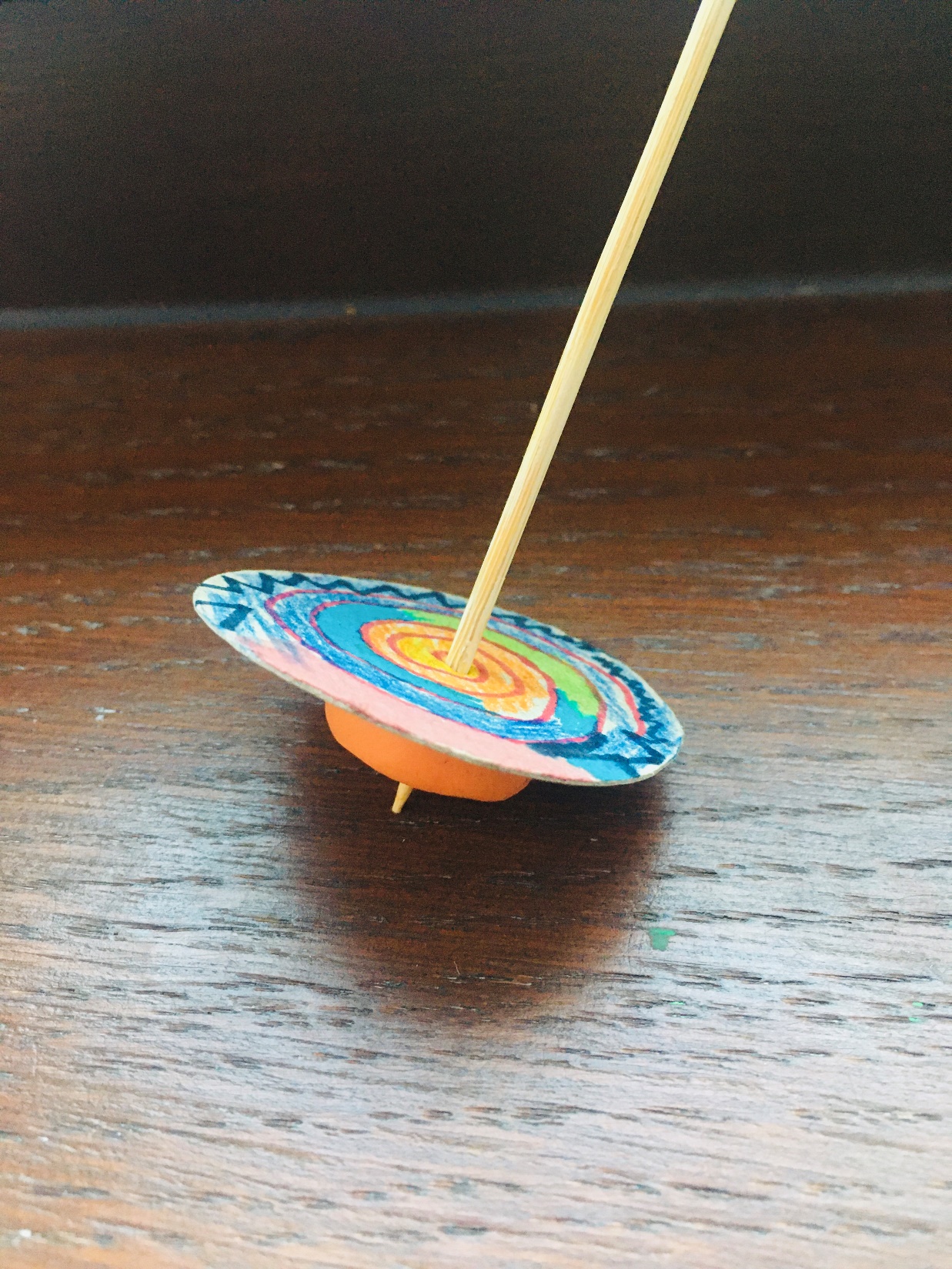 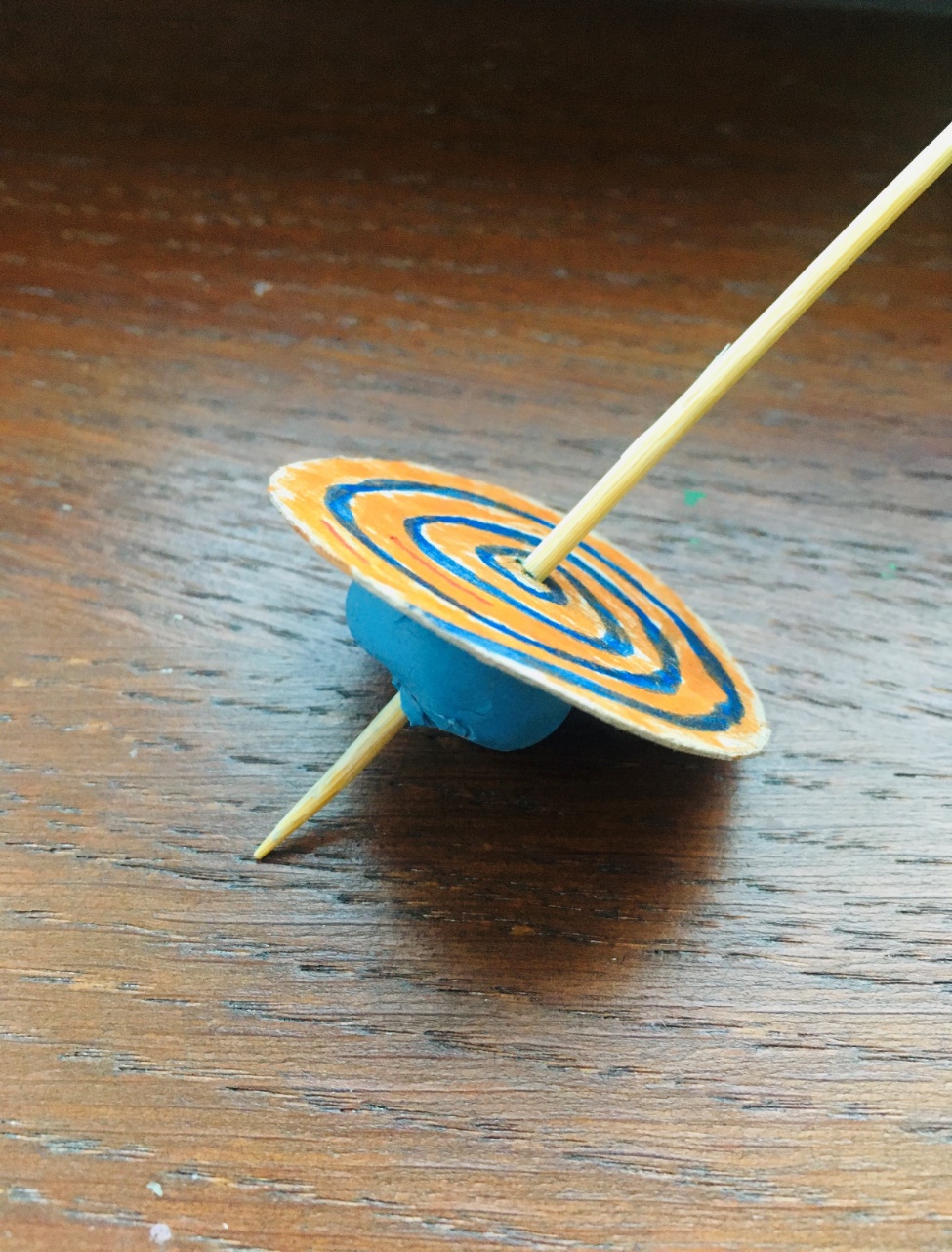 Krystalizace soli, 7. den
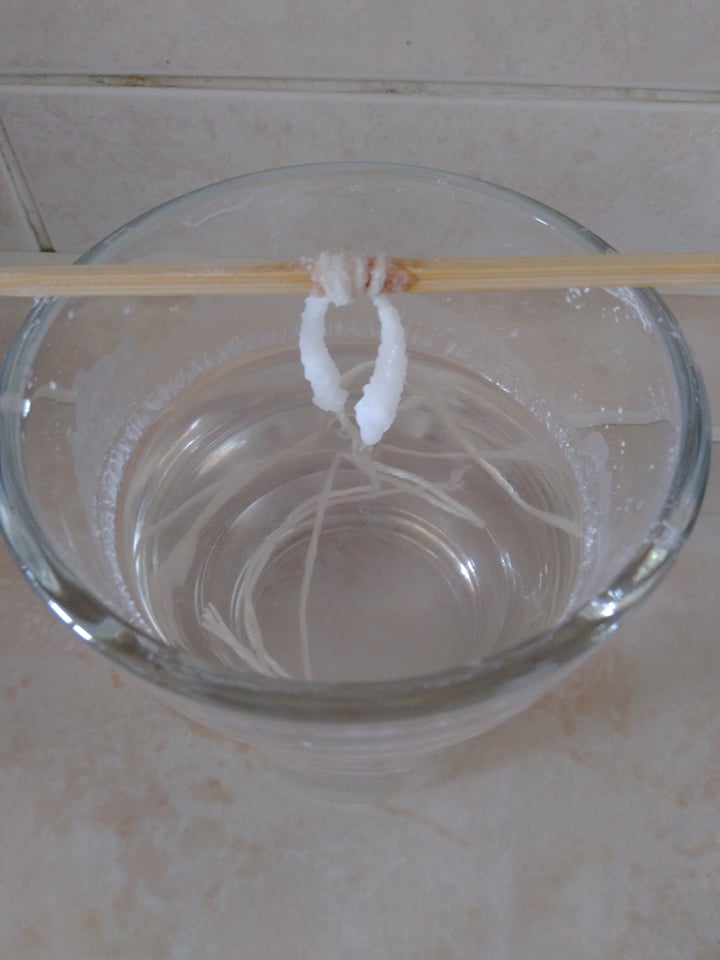 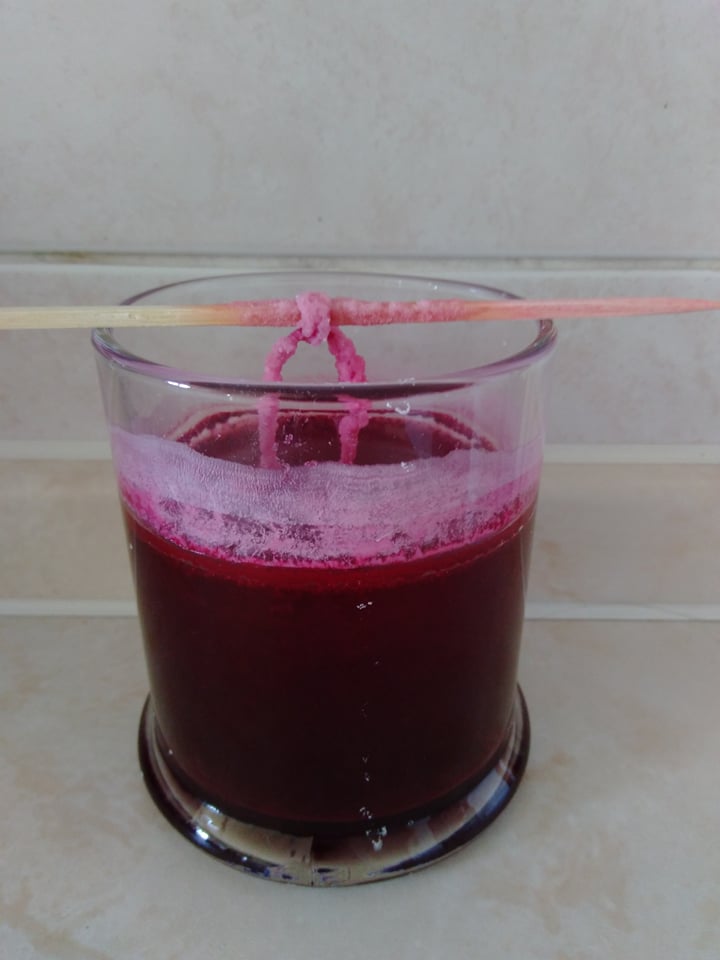 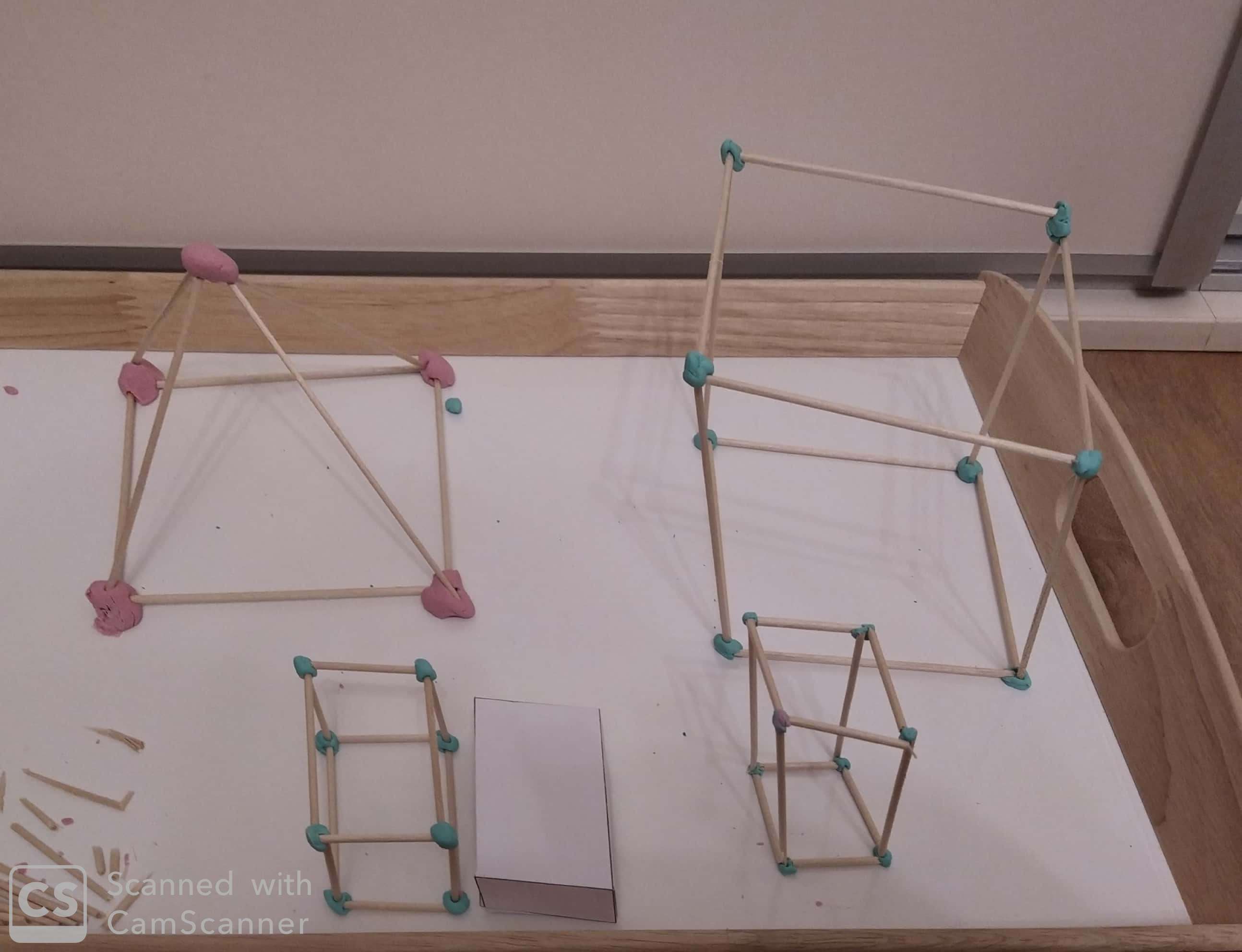 Modely těles
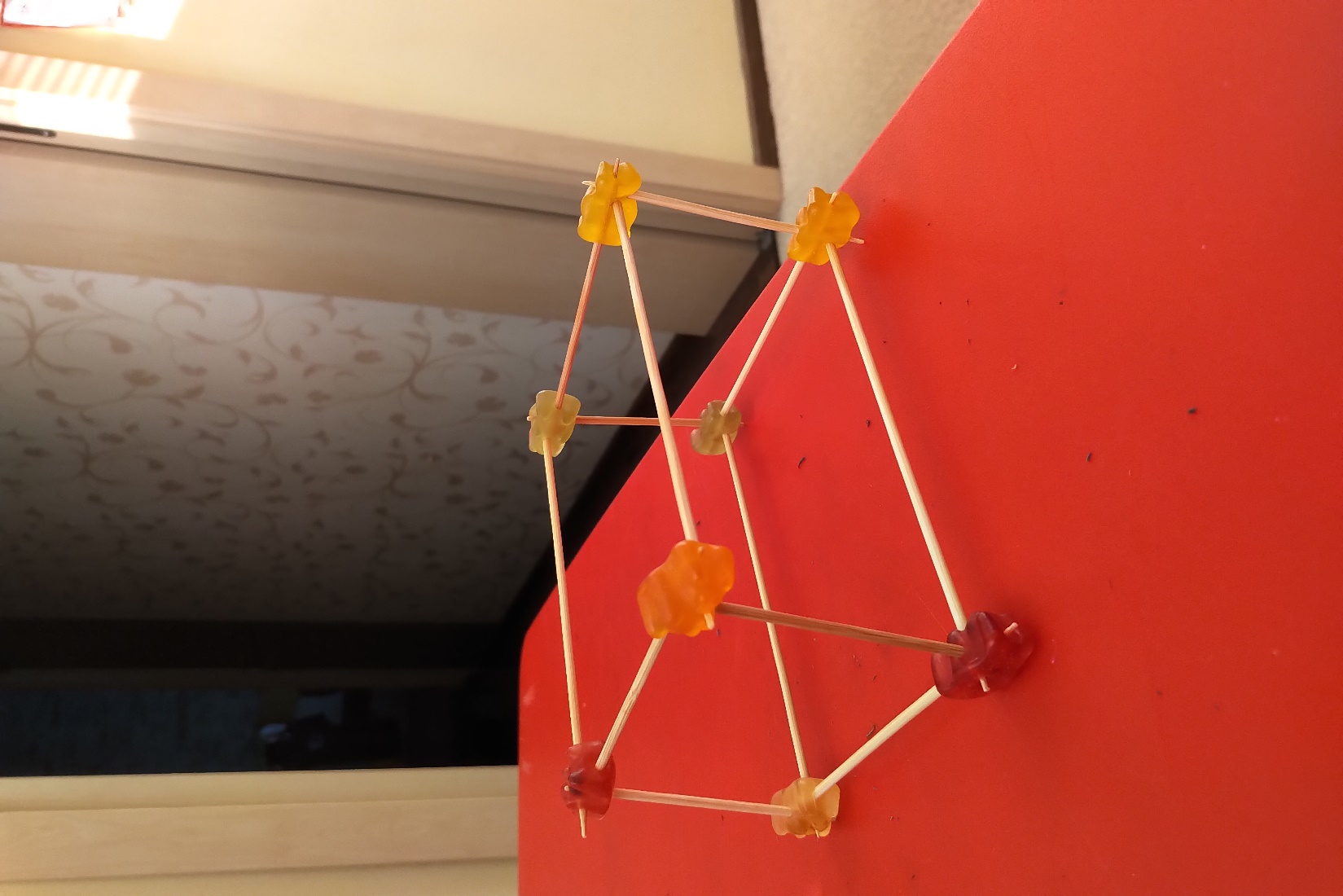 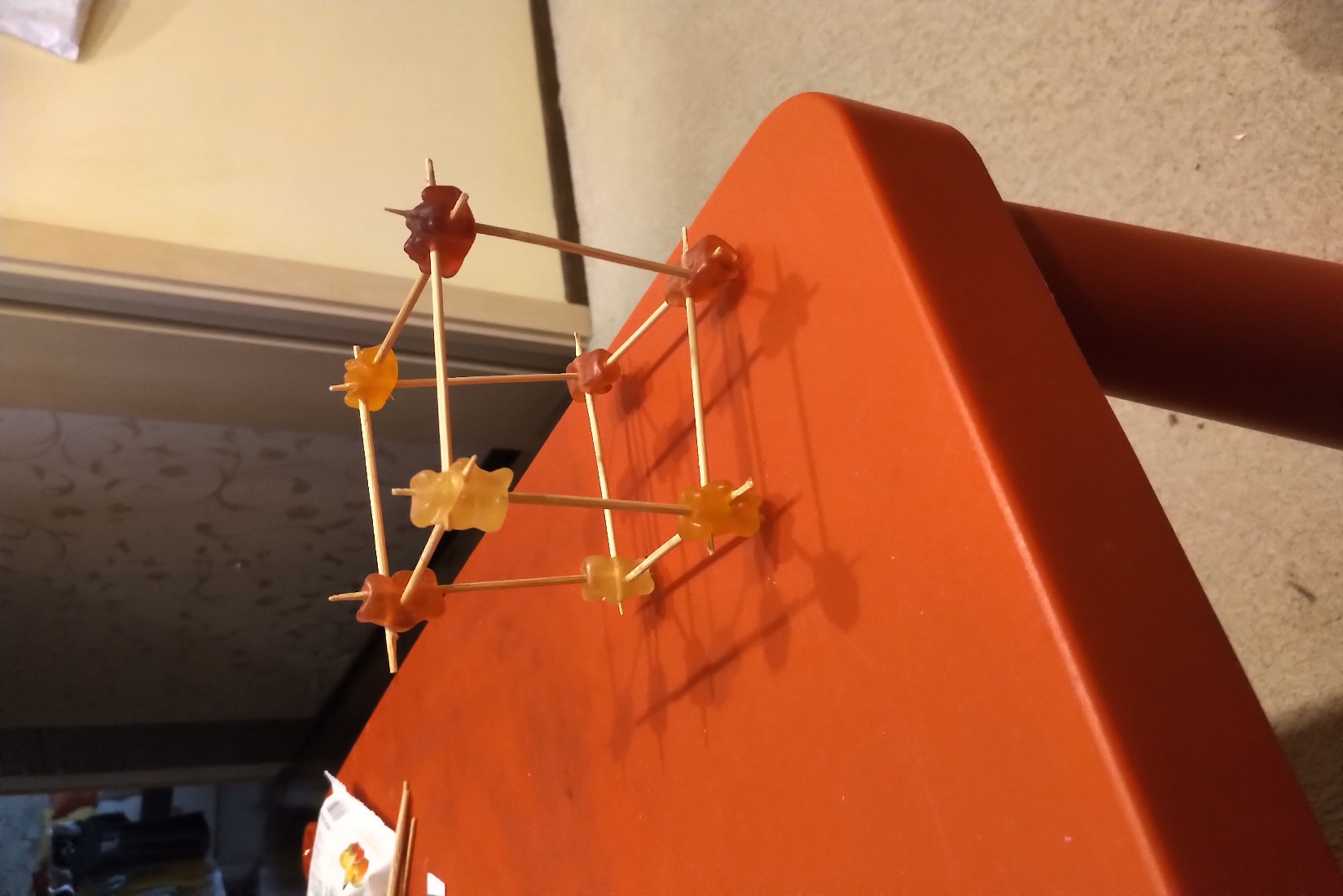 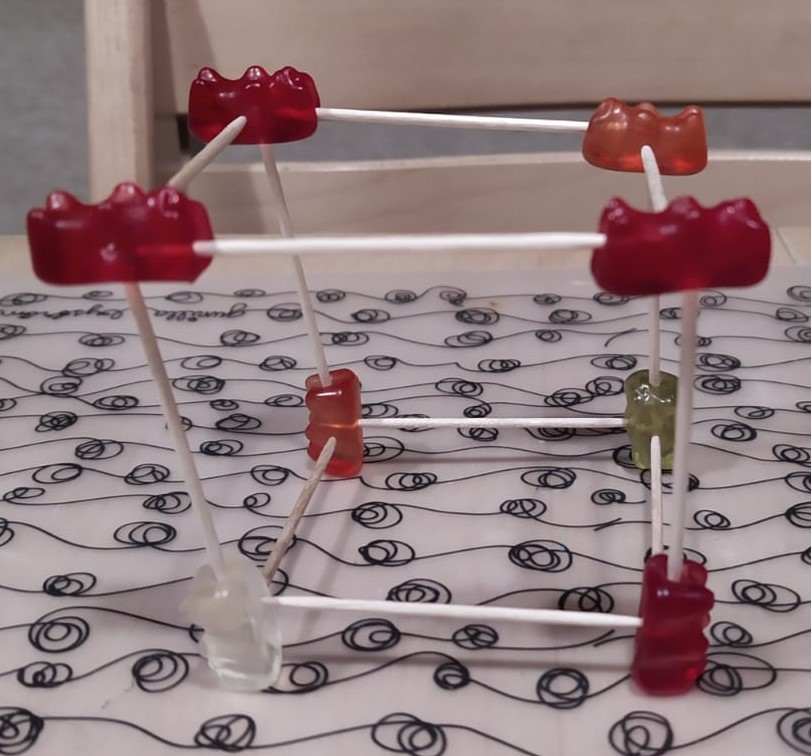 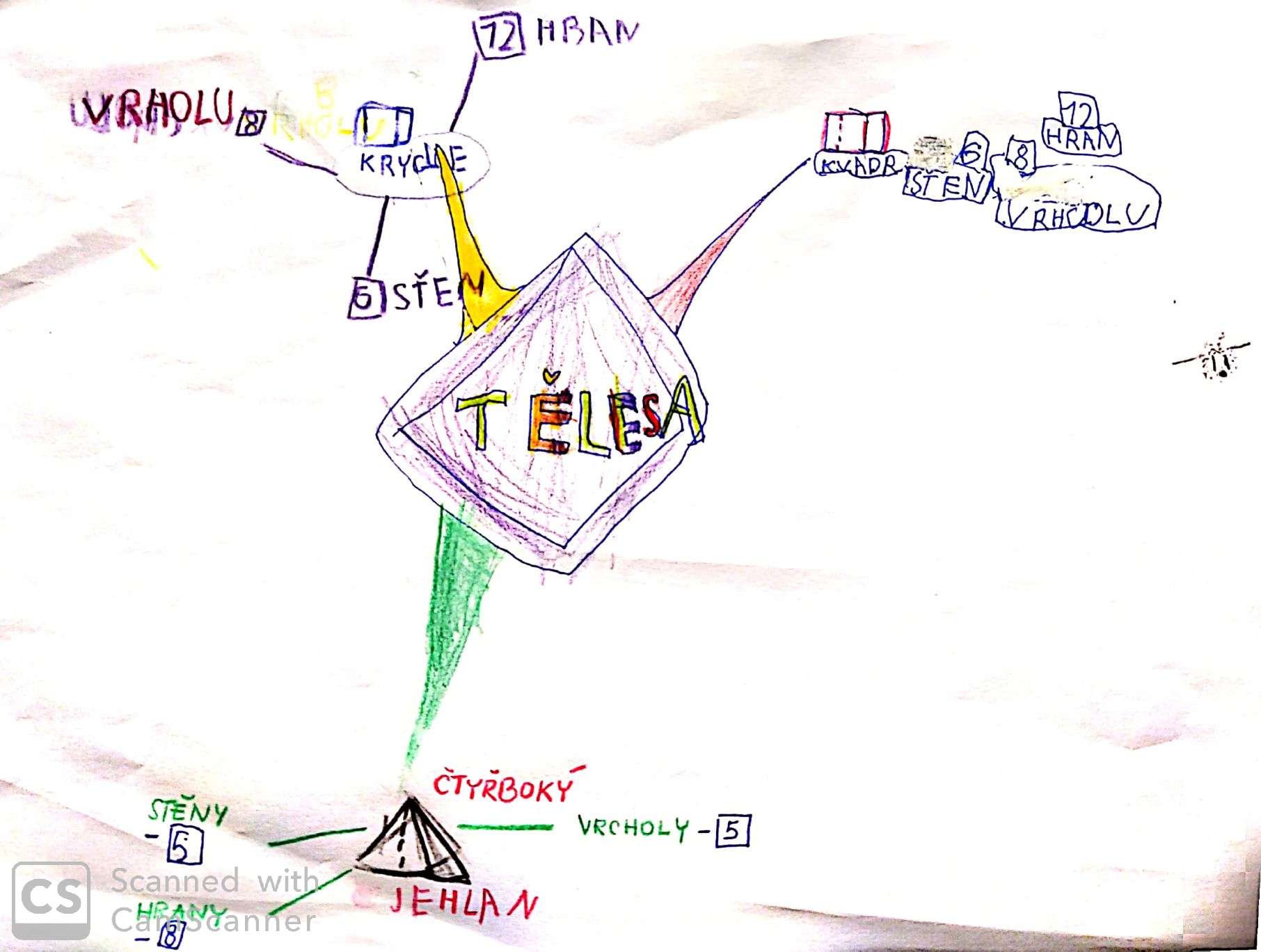 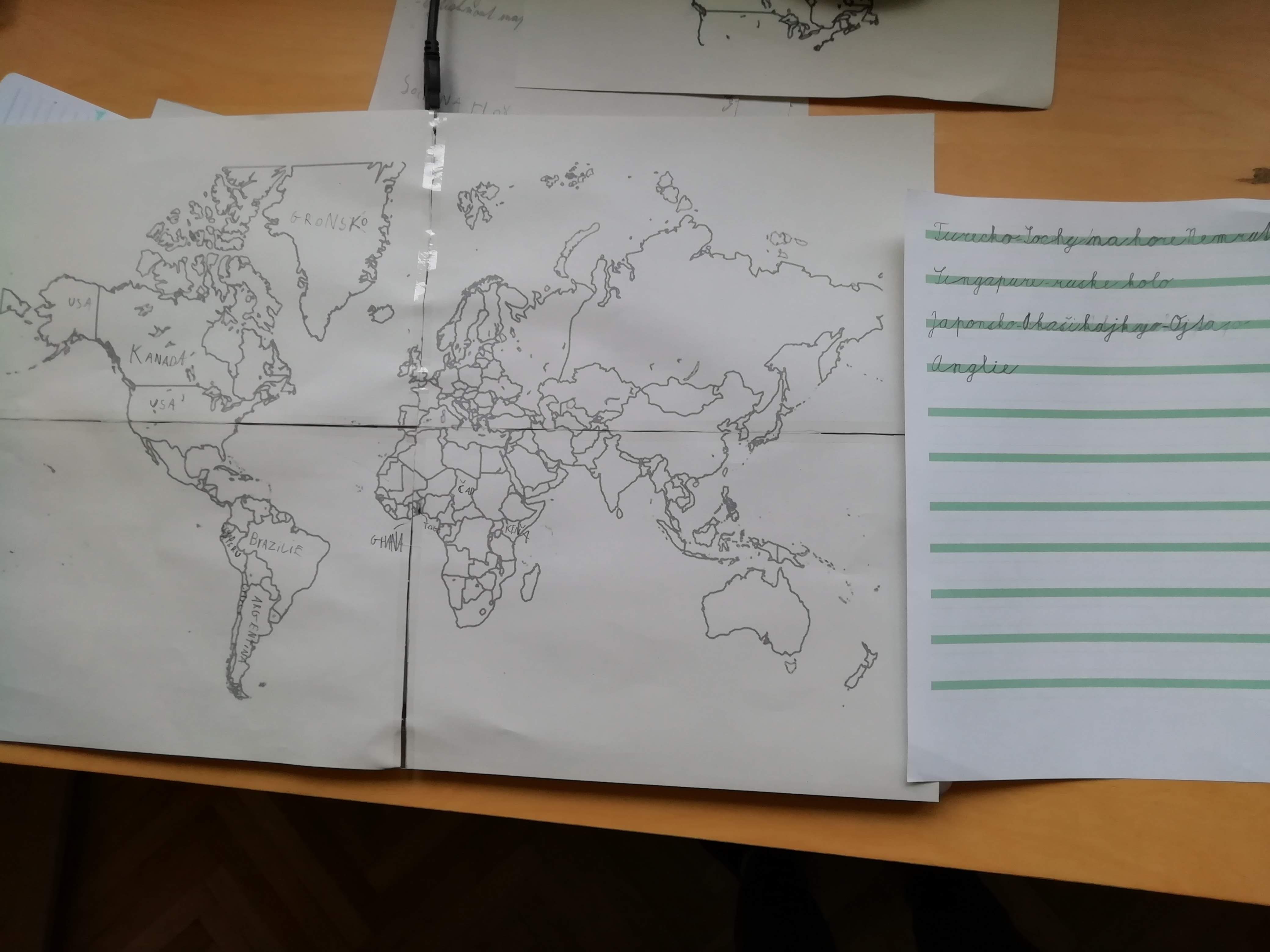 Prstem po mapě…
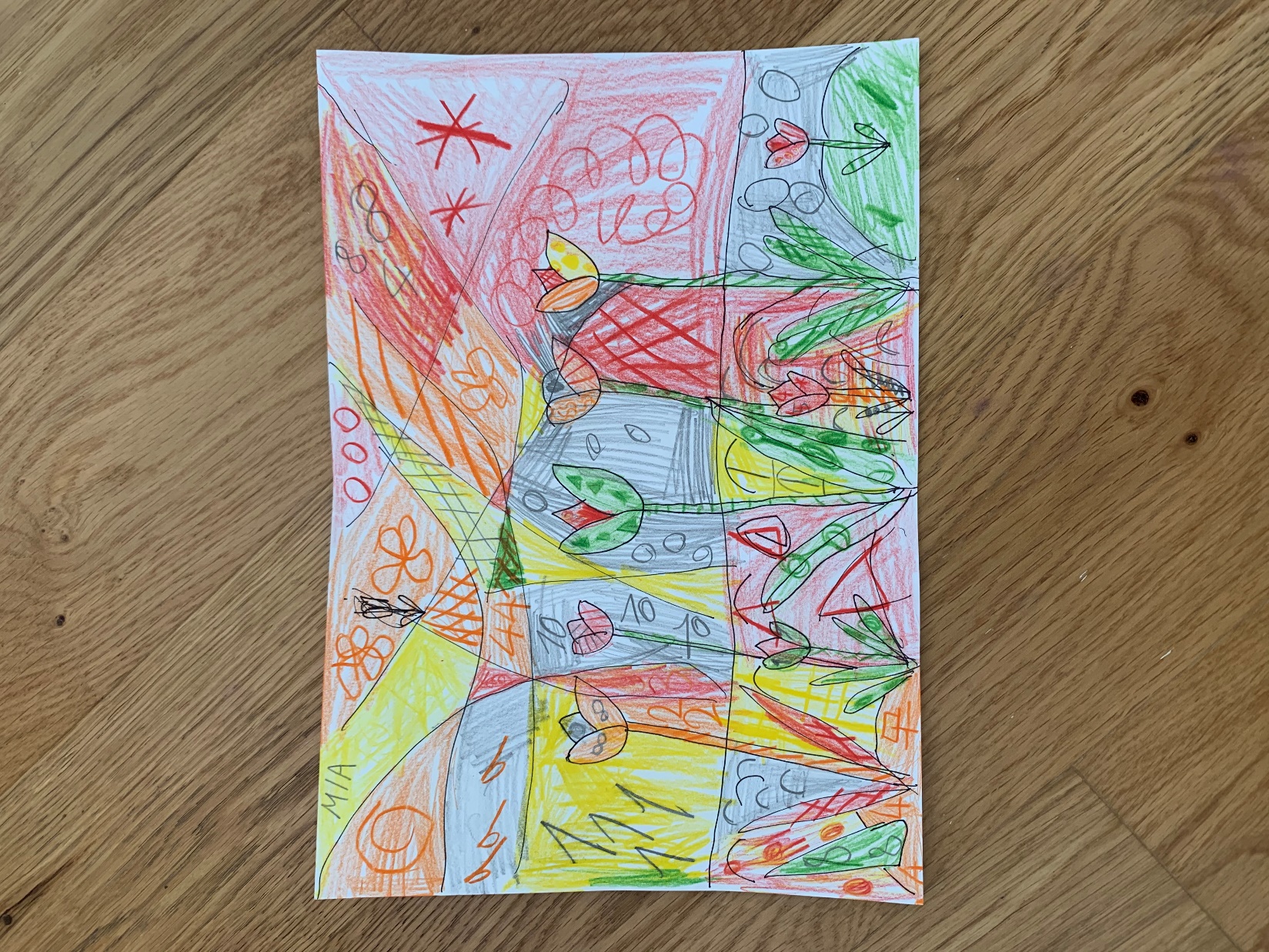 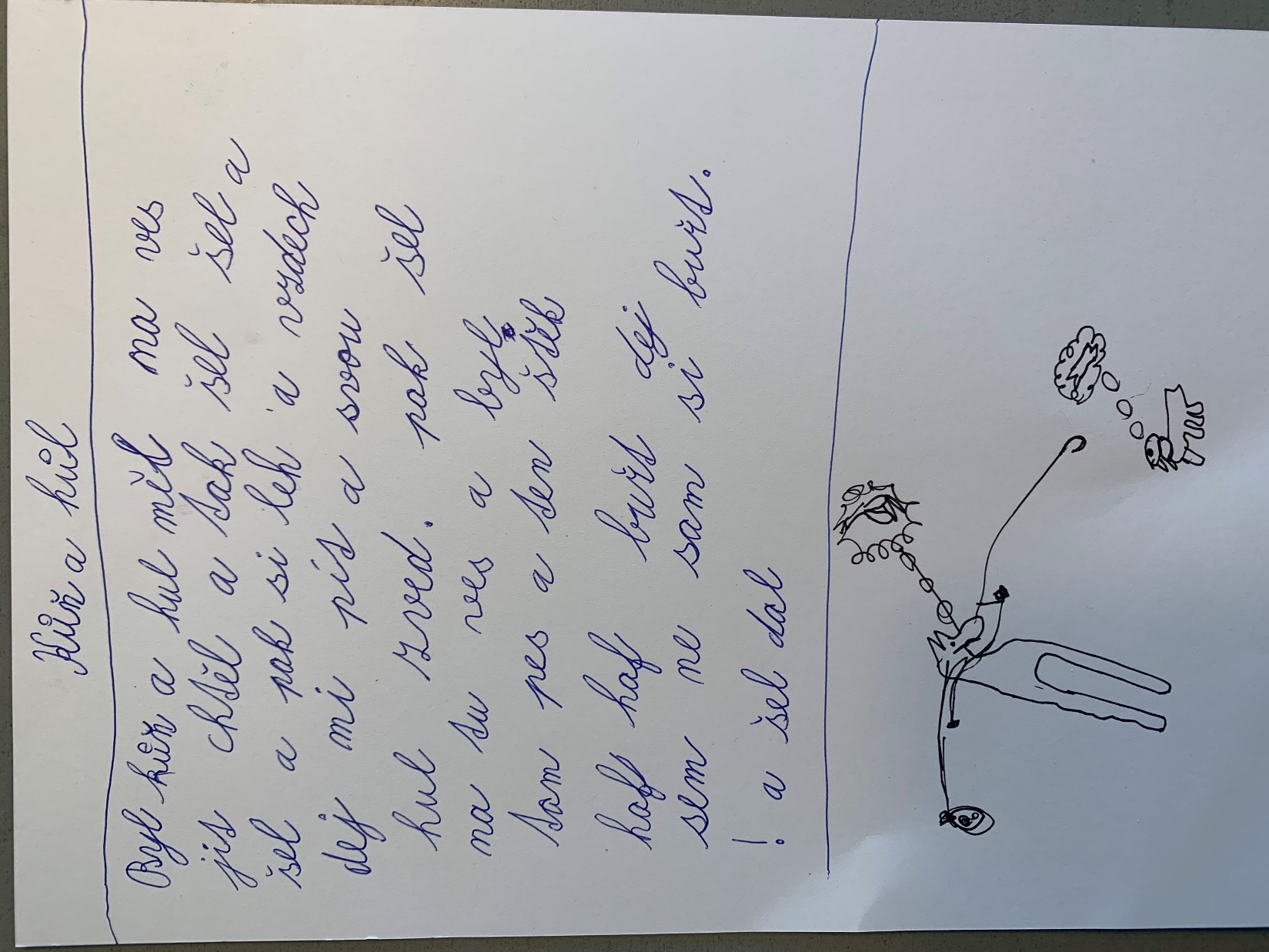 Pop-art tulipány (inspirace Romero Britto)
Jednoslabičný příběh (inspiroval nás pan Werich)